TIẾNG VIỆT 1
Tập 2
Tuần 31
Kể chuyện: Đi tìm vần “êm”
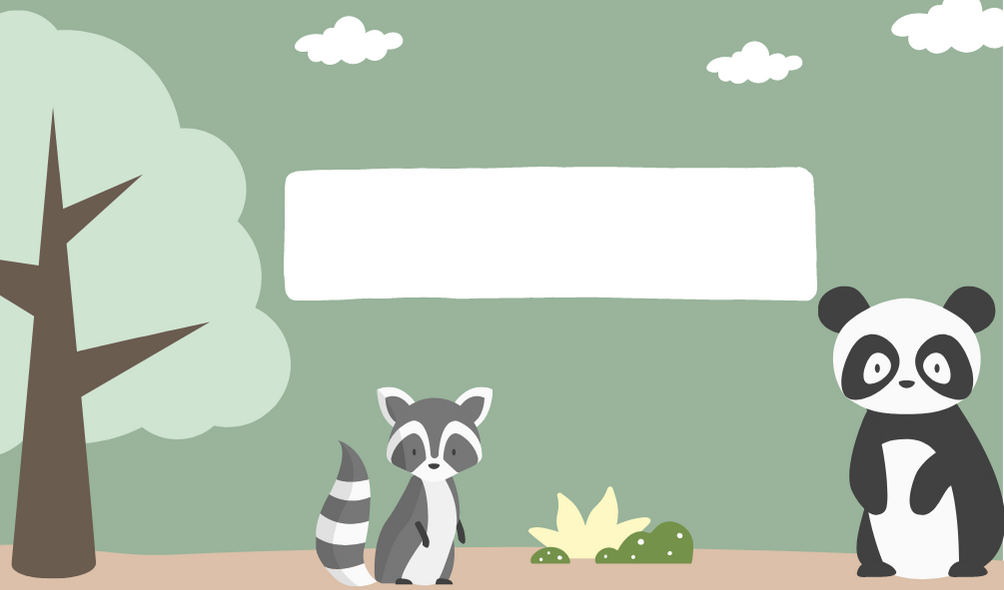 KHỞI ĐỘNG
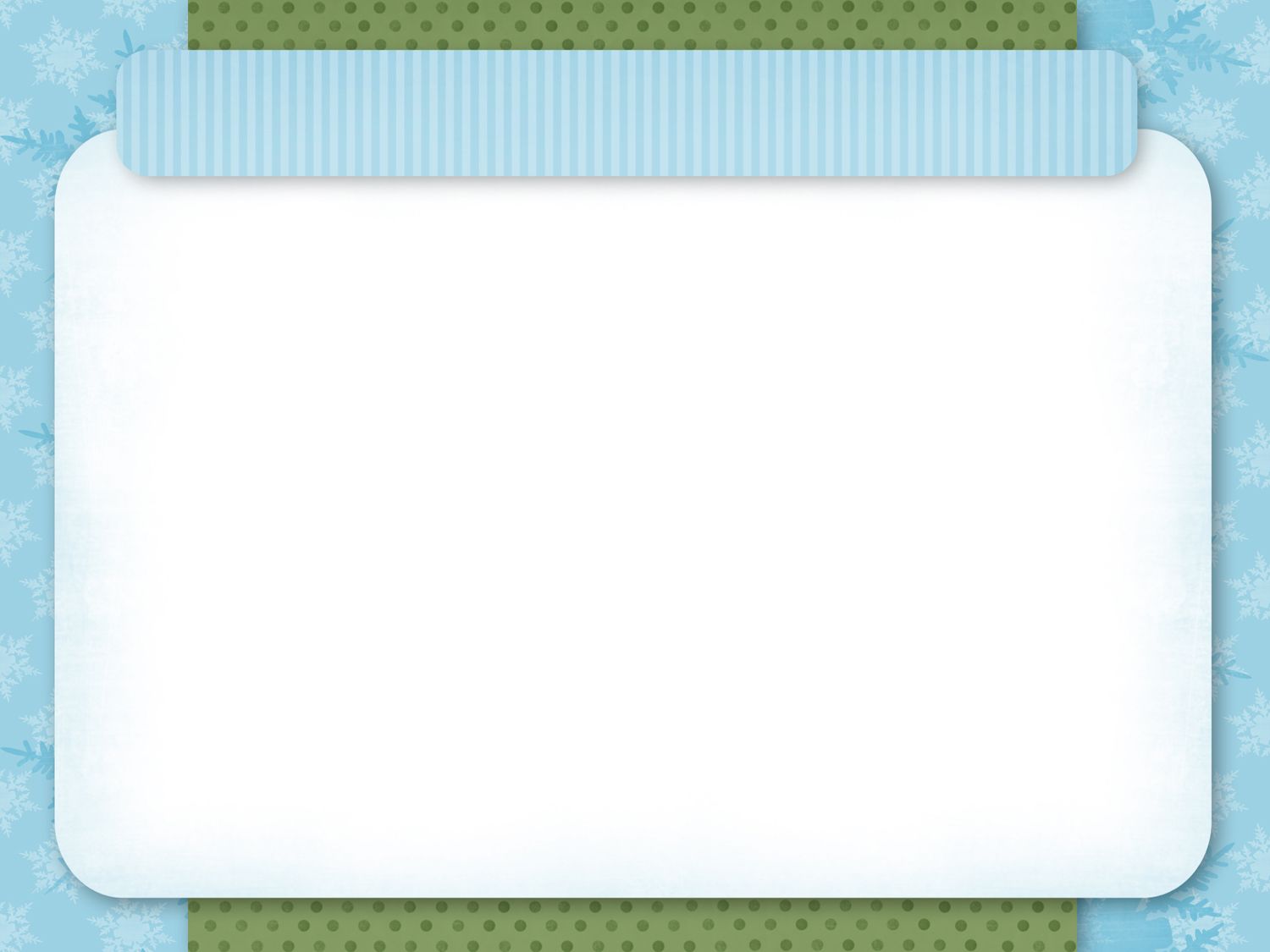 Cùng giúp ông chuẩn bị bữa tối nhé!
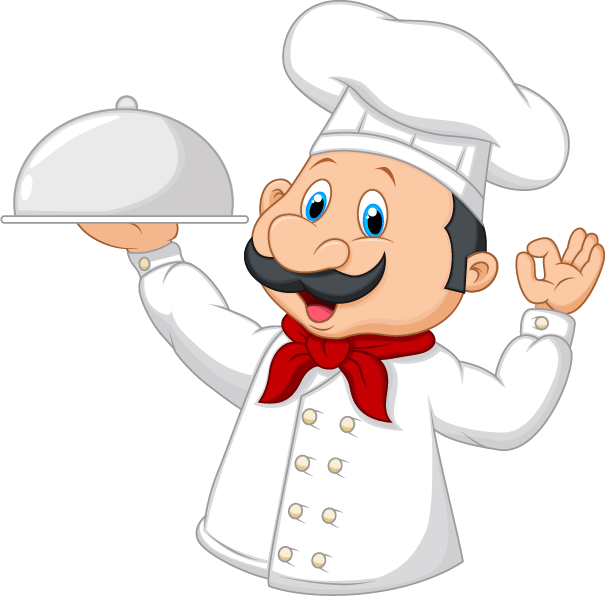 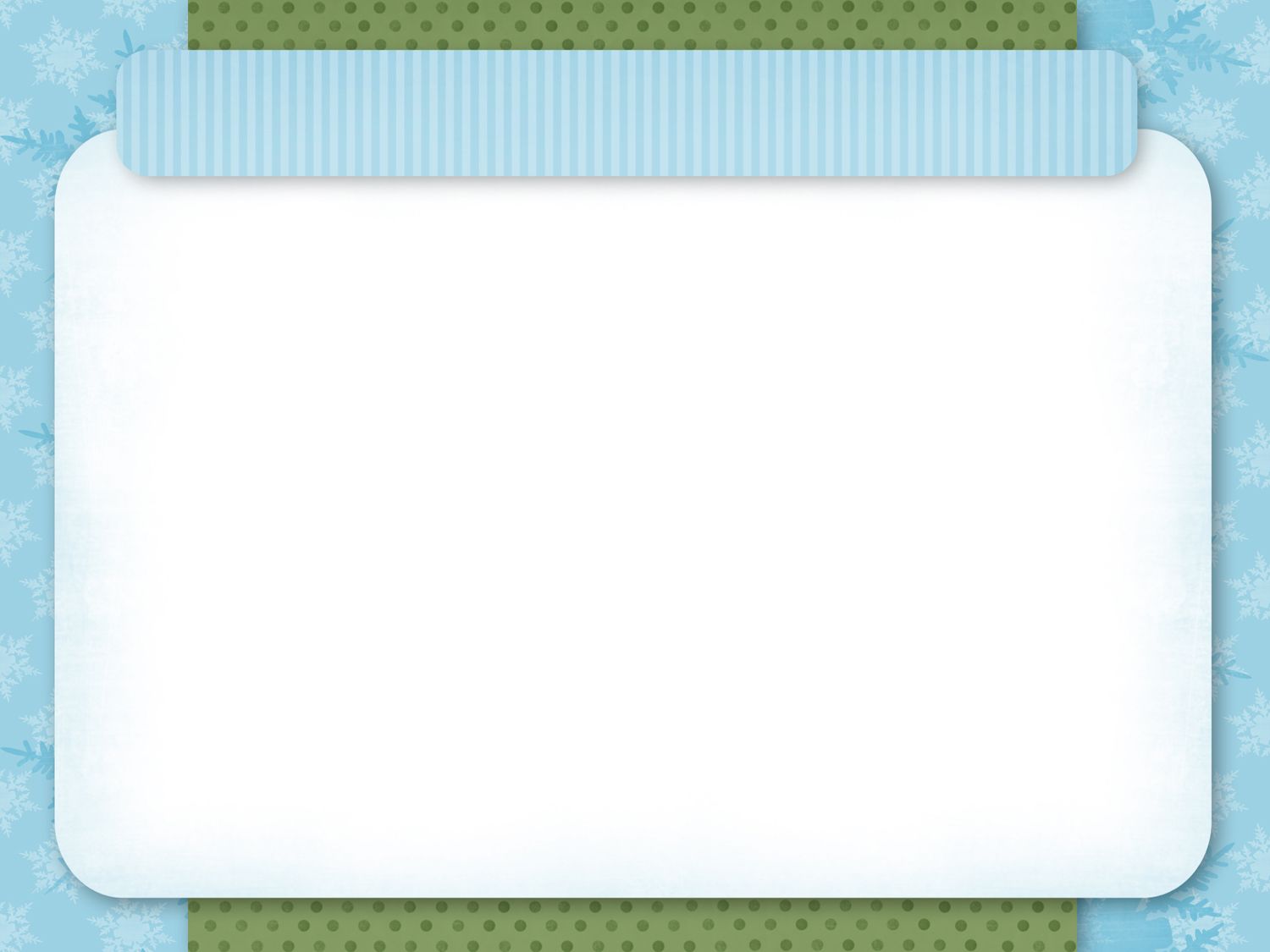 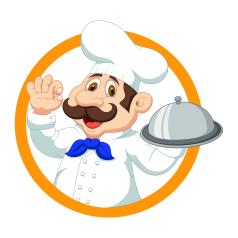 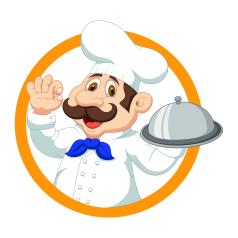 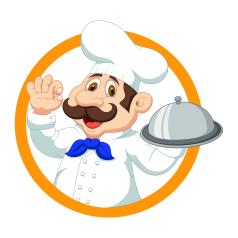 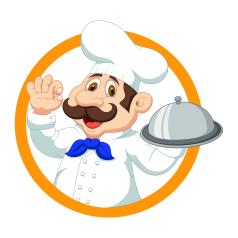 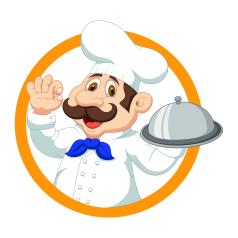 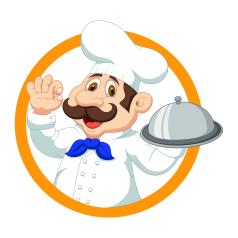 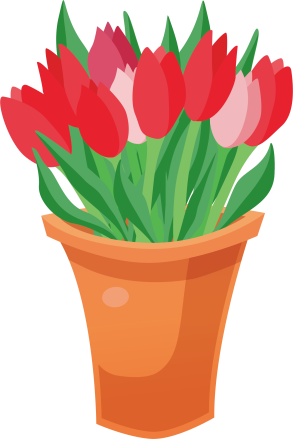 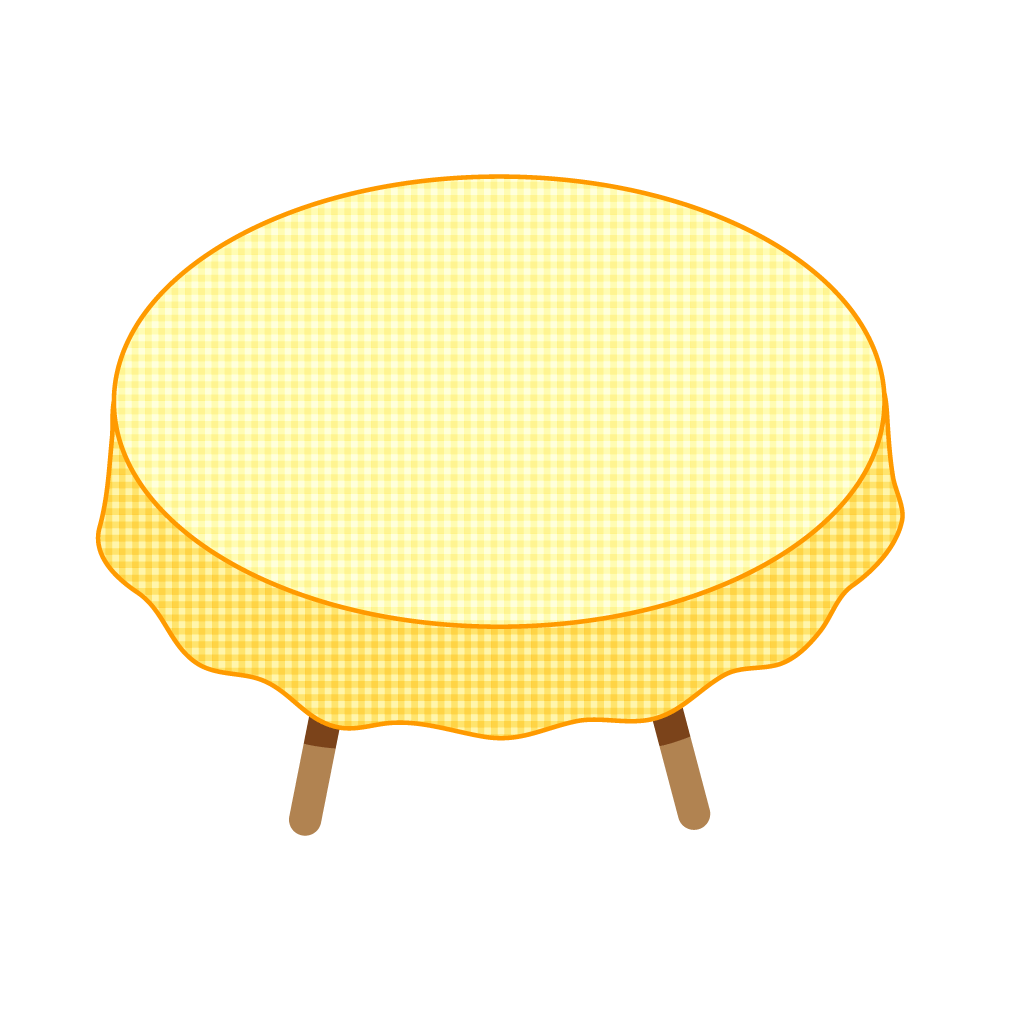 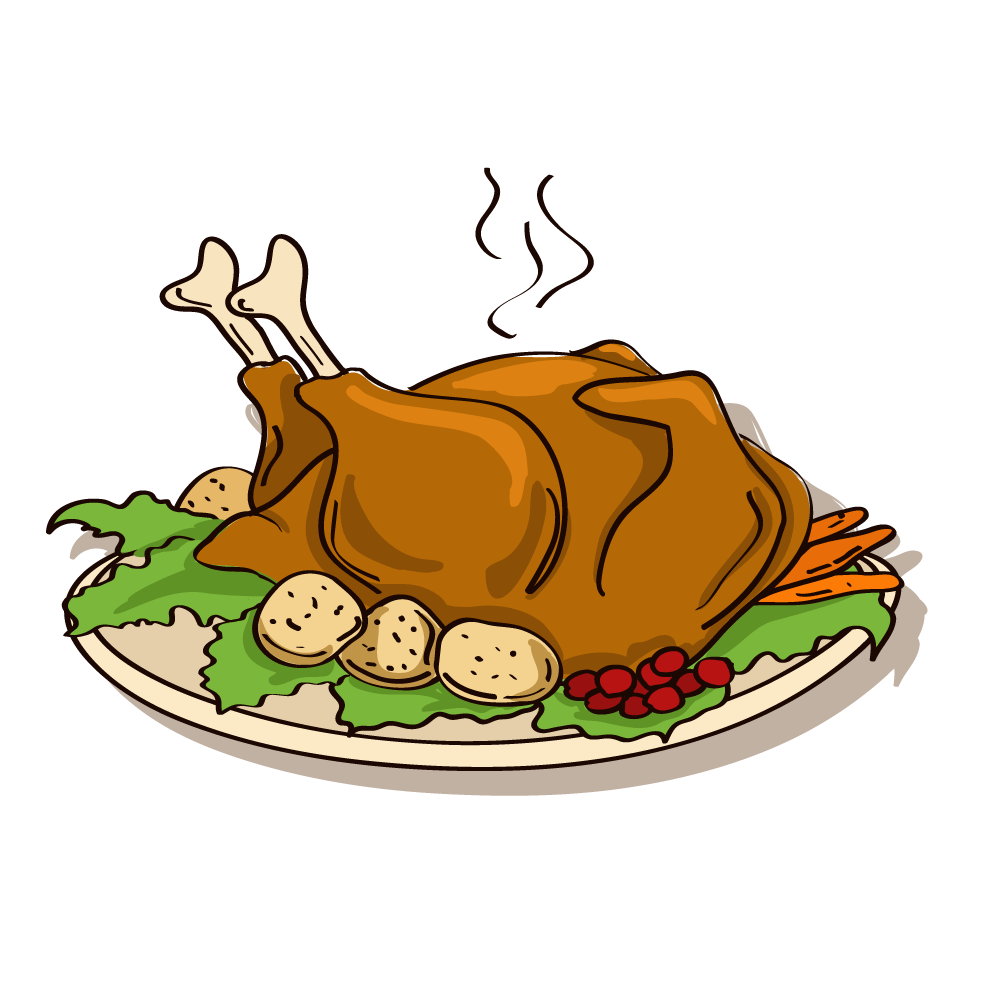 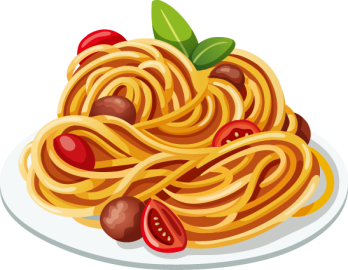 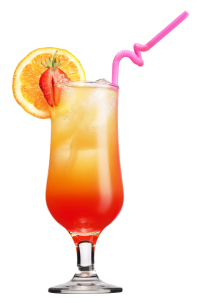 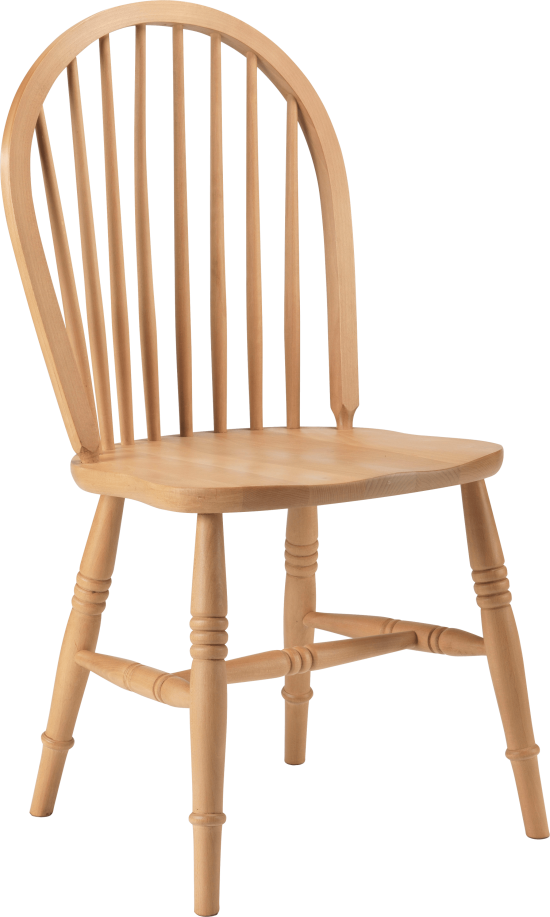 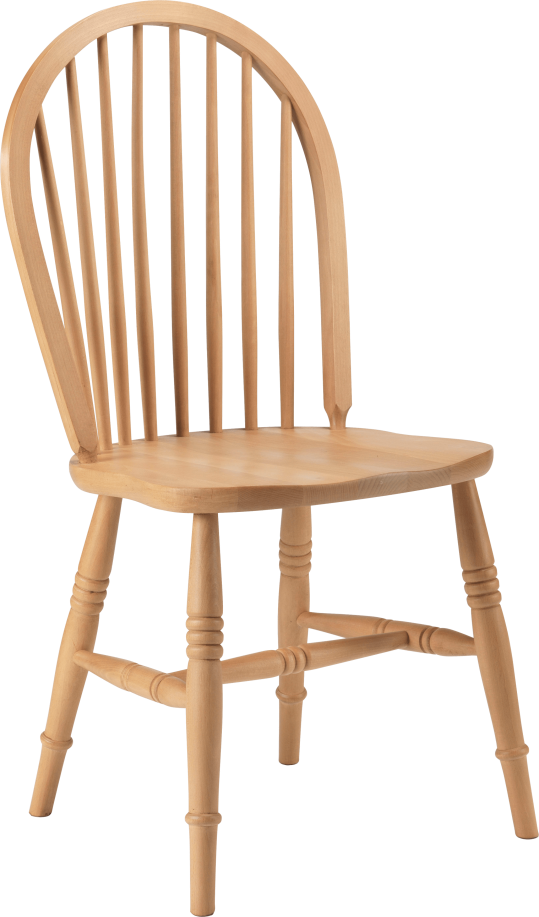 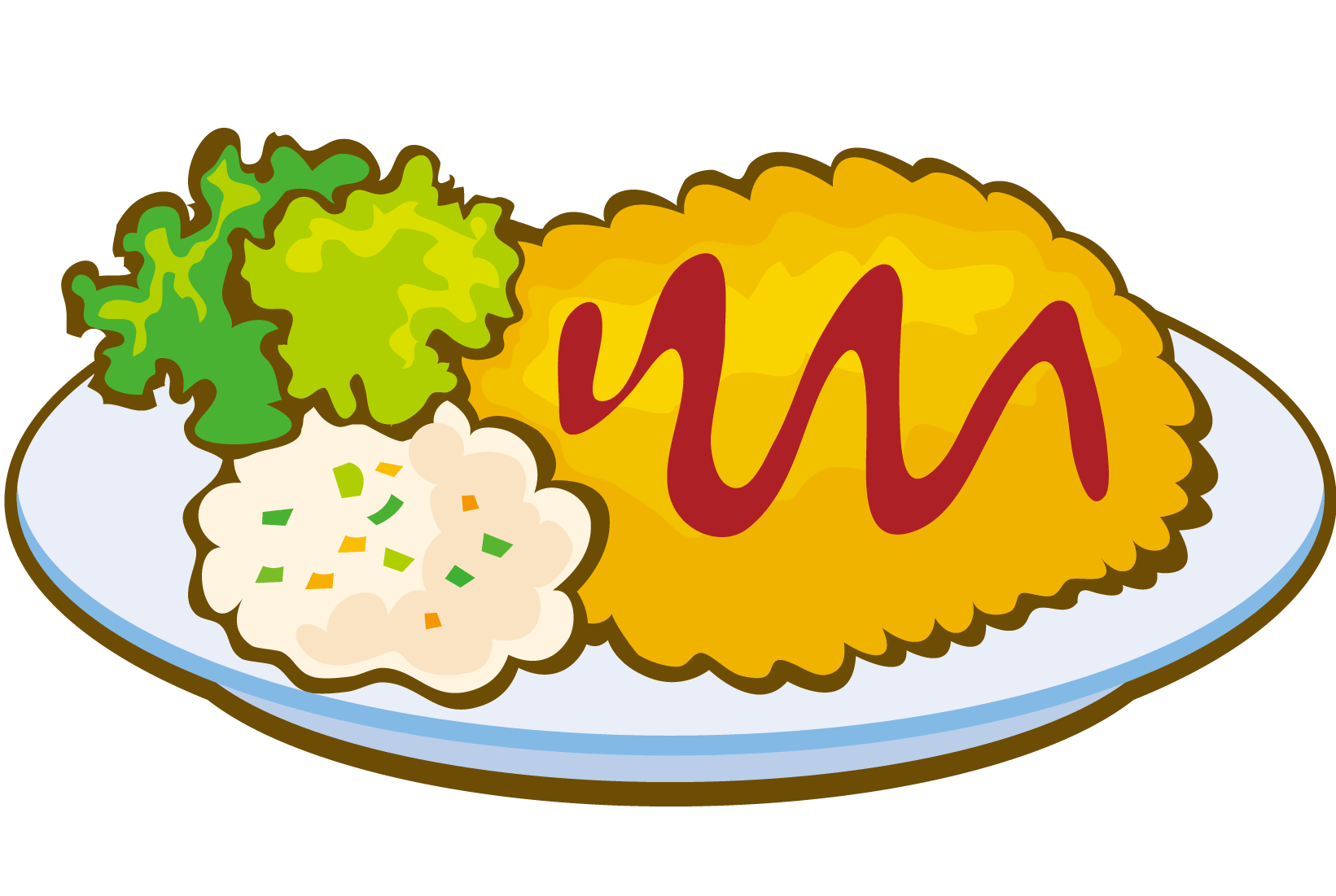 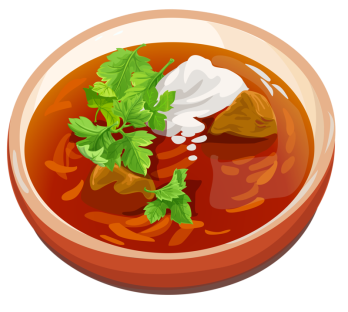 BH
[Speaker Notes: Ôn lại câu chuyện “Ba cô con gái”. Bấm vào bác đầu bếp để trả lời câu hỏi. Bấm vào ngôi sao để quay về. Sau khi trả lời xong mỗi câu hỏi sẽ bấm chuột để hiện ra thức ăn.]
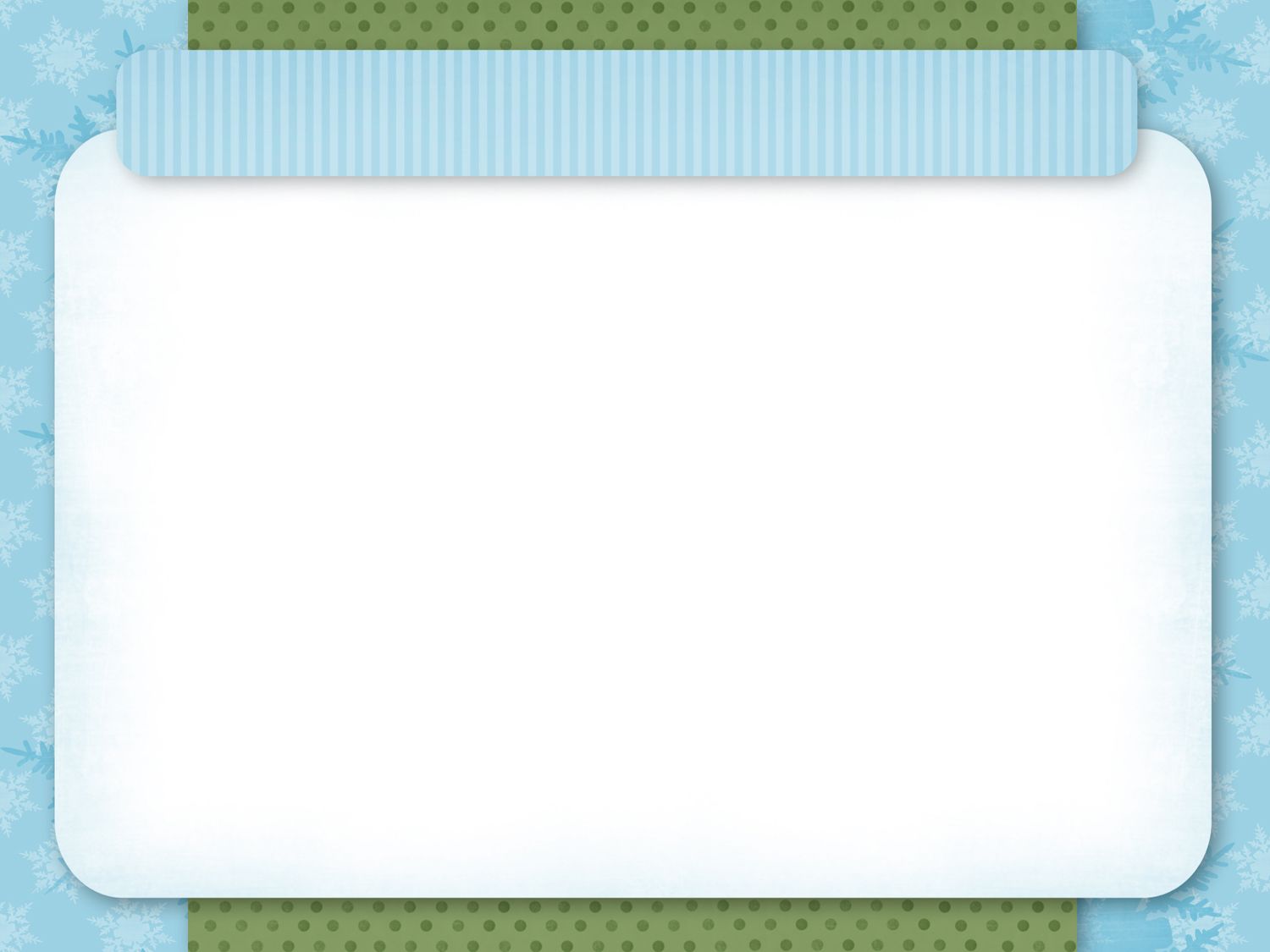 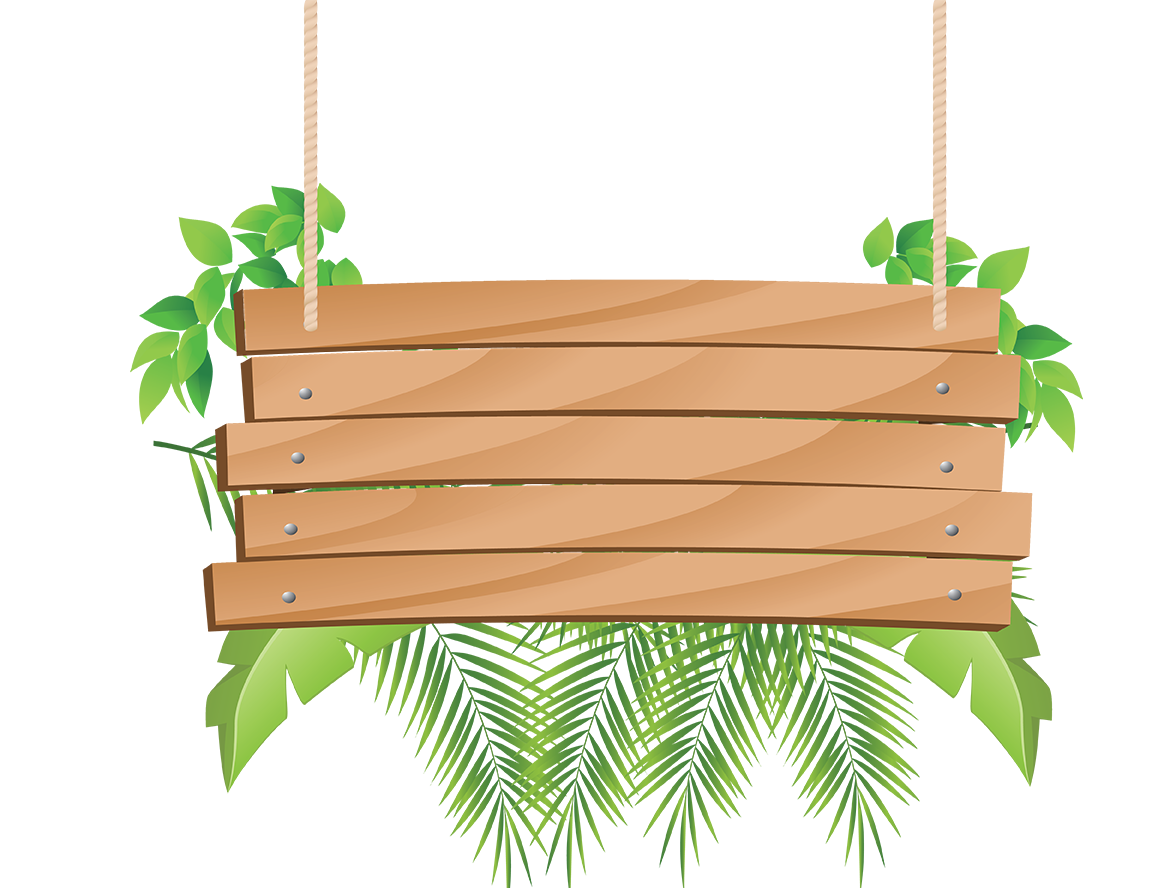 Bà mẹ có mấy cô con gái?  Vì sao bà phải ở một mình?
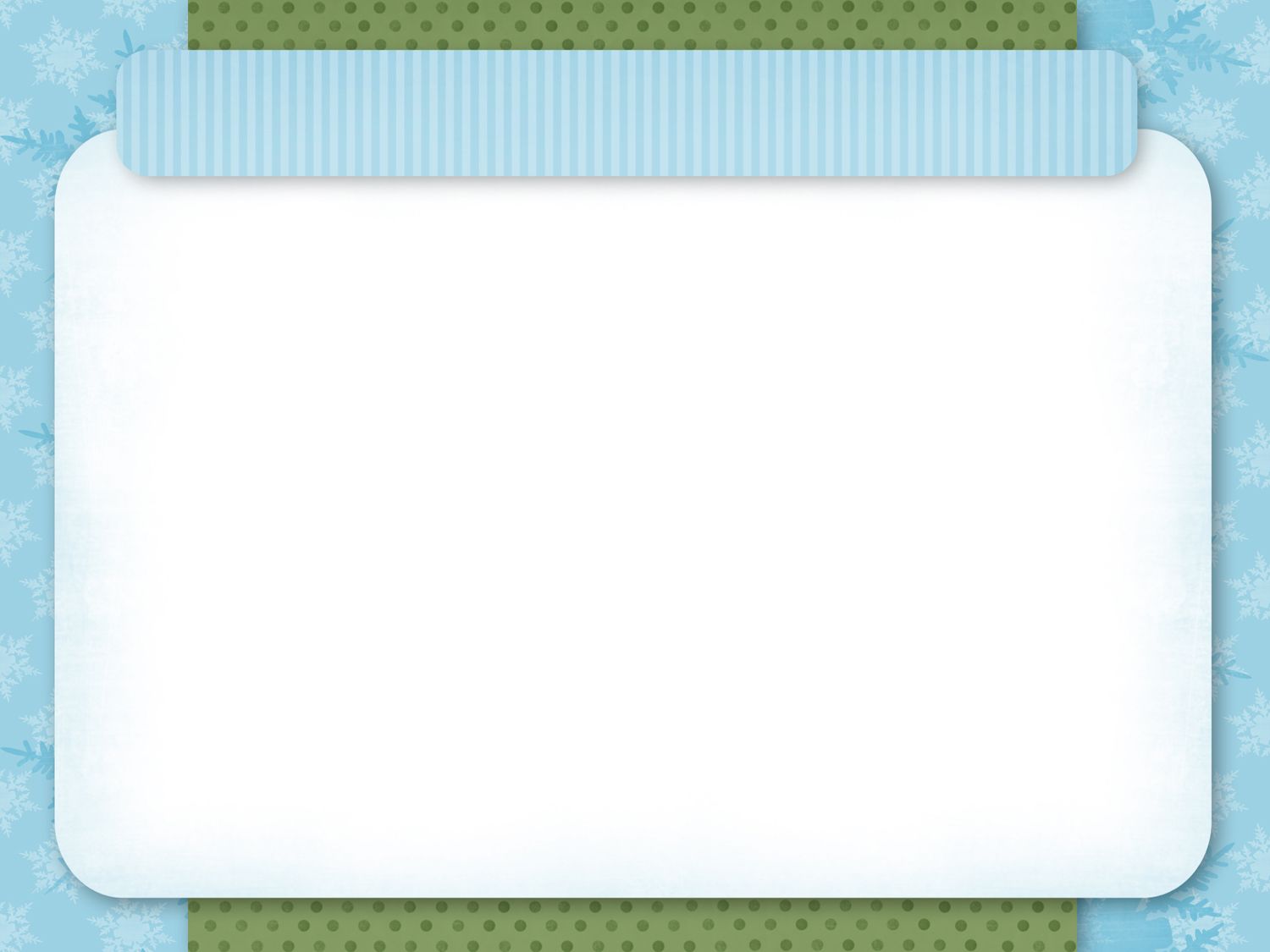 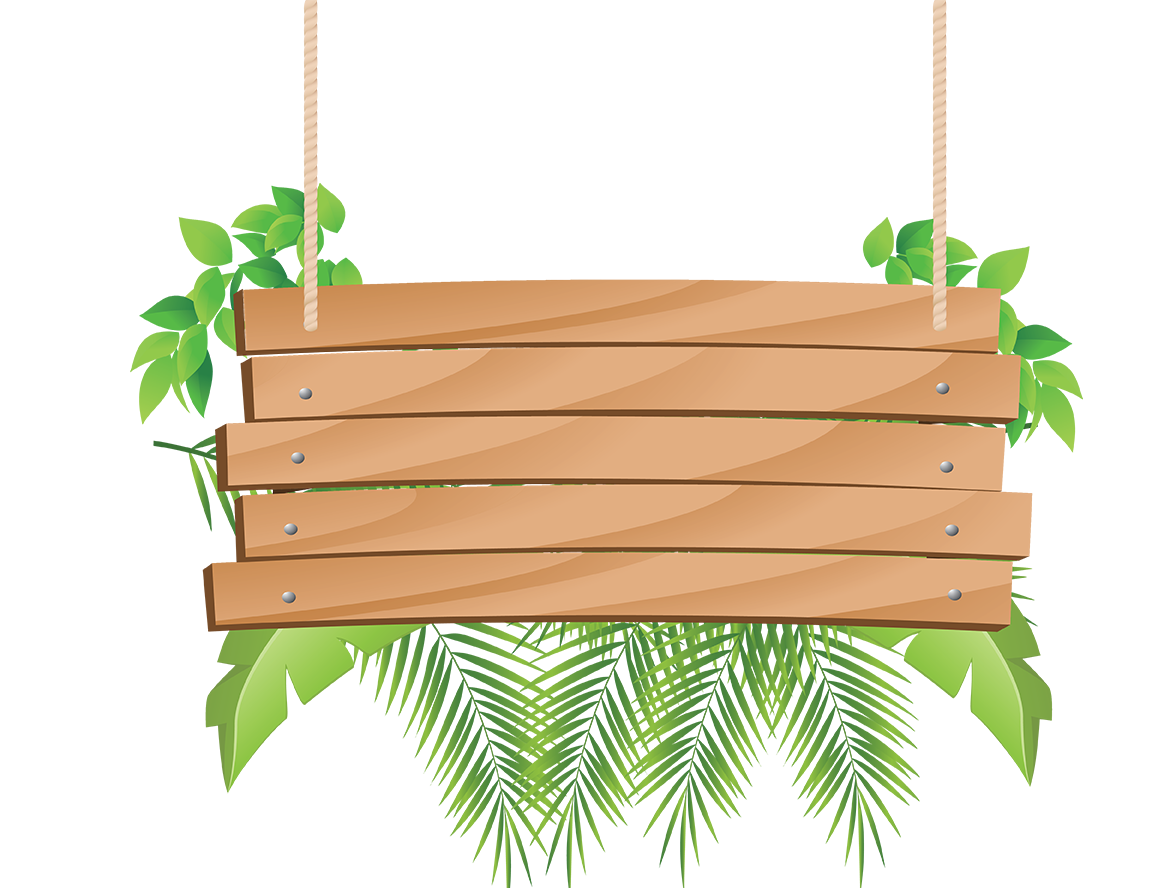 Khi bị ốm, bà mẹ nhờ ai
đưa thư cho các con?
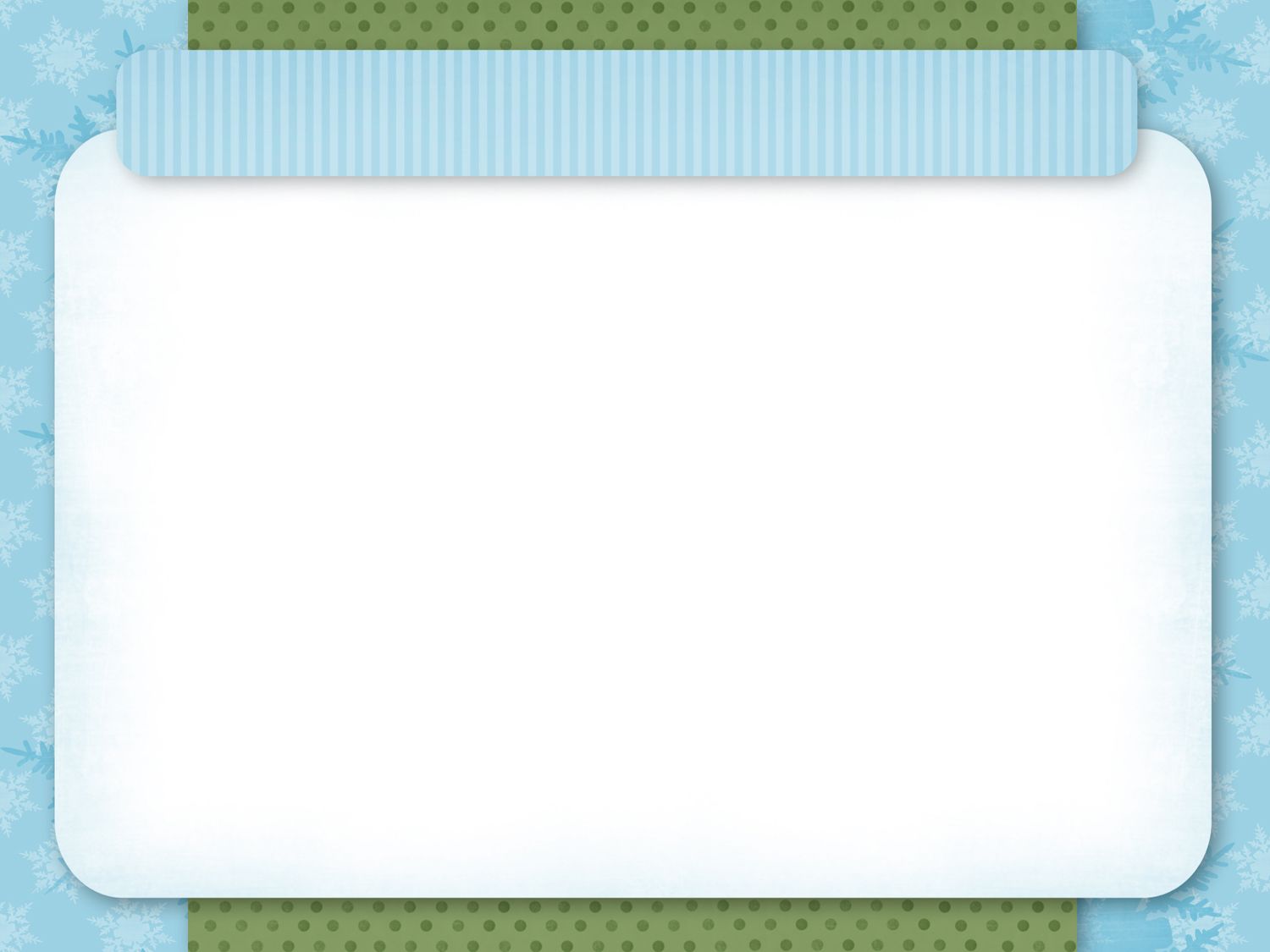 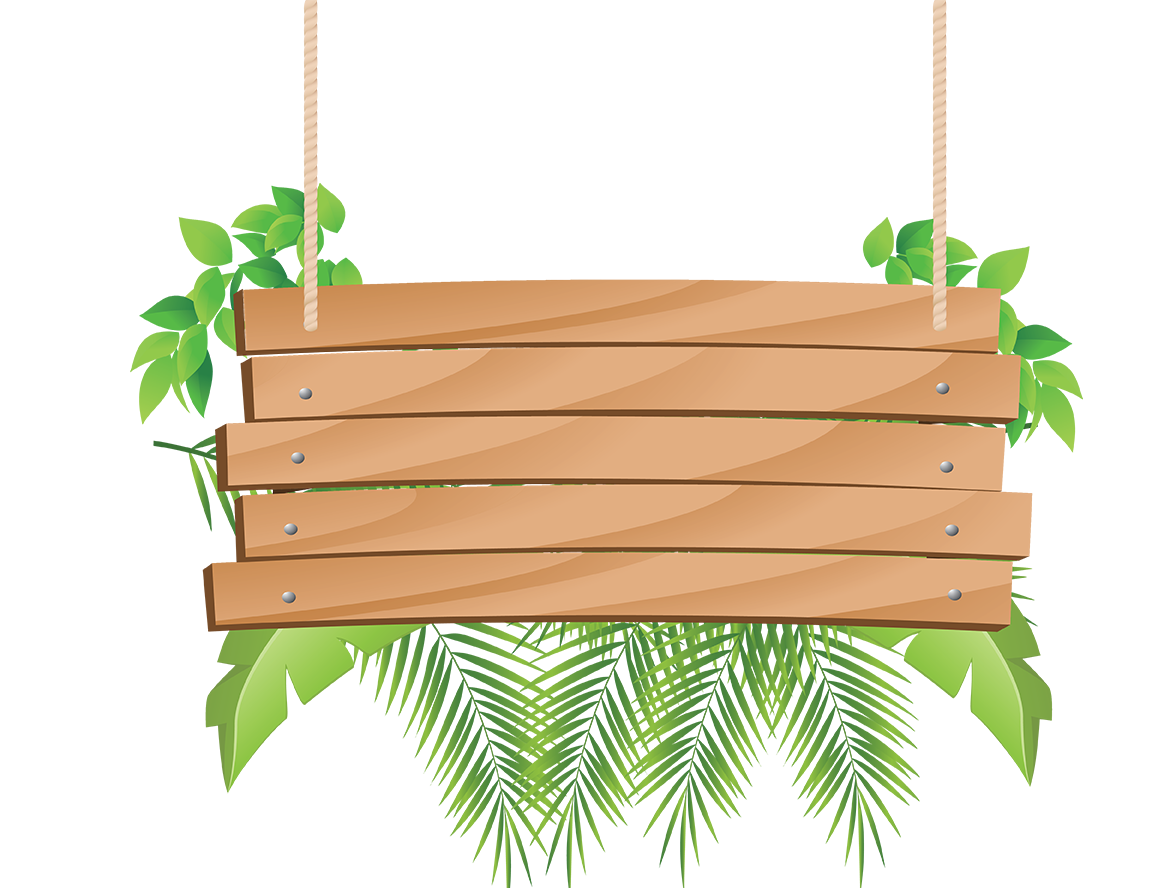 Khi sóc đưa thư cho cô cả,        cô cả nói gì?
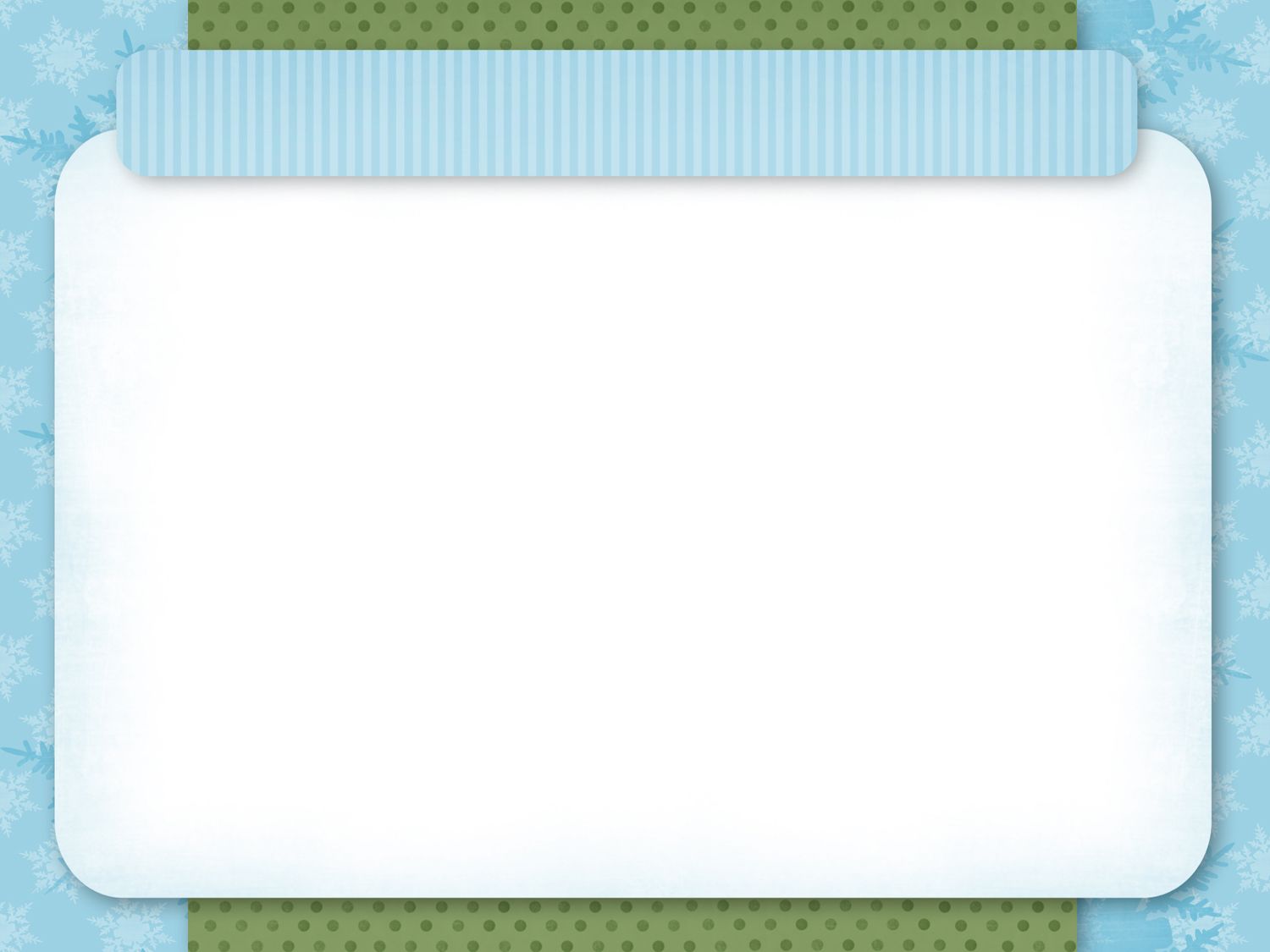 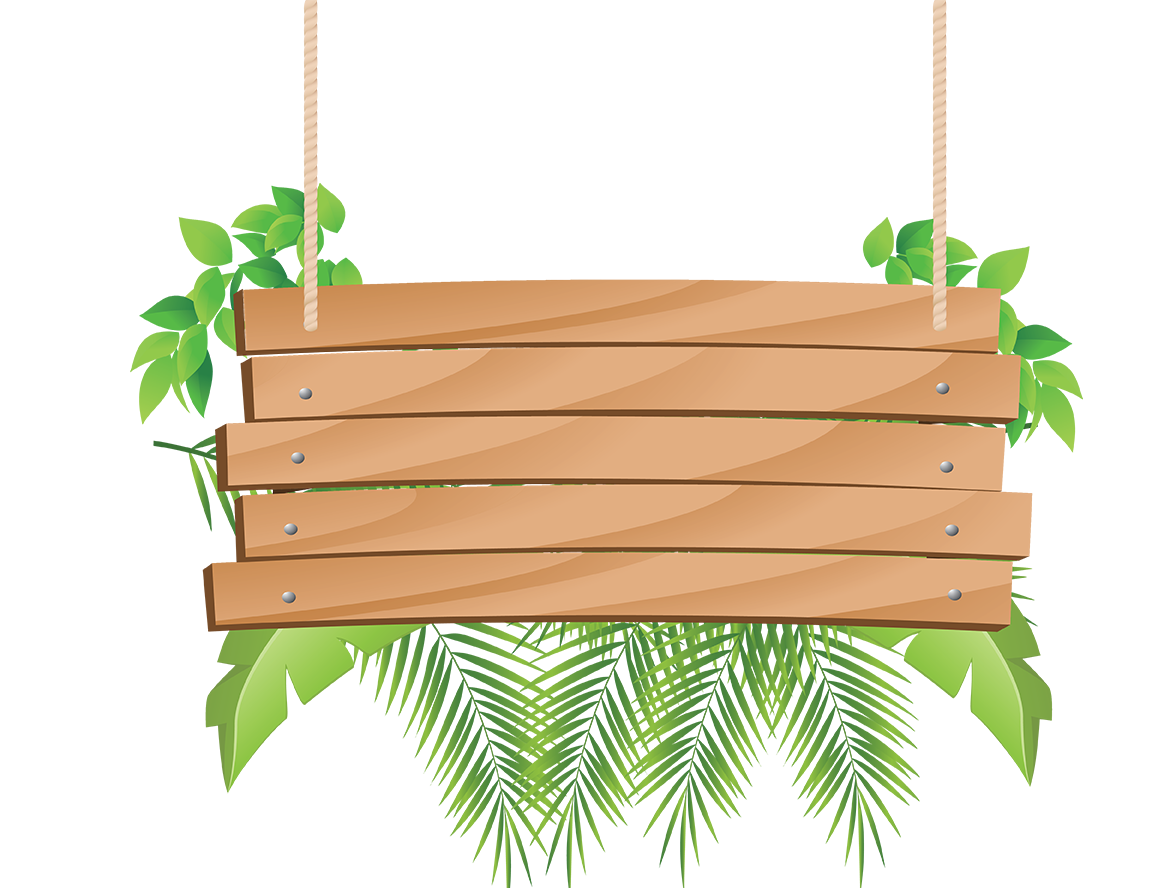 Khi sóc đưa thư cho cô hai, cô hai nói gì?
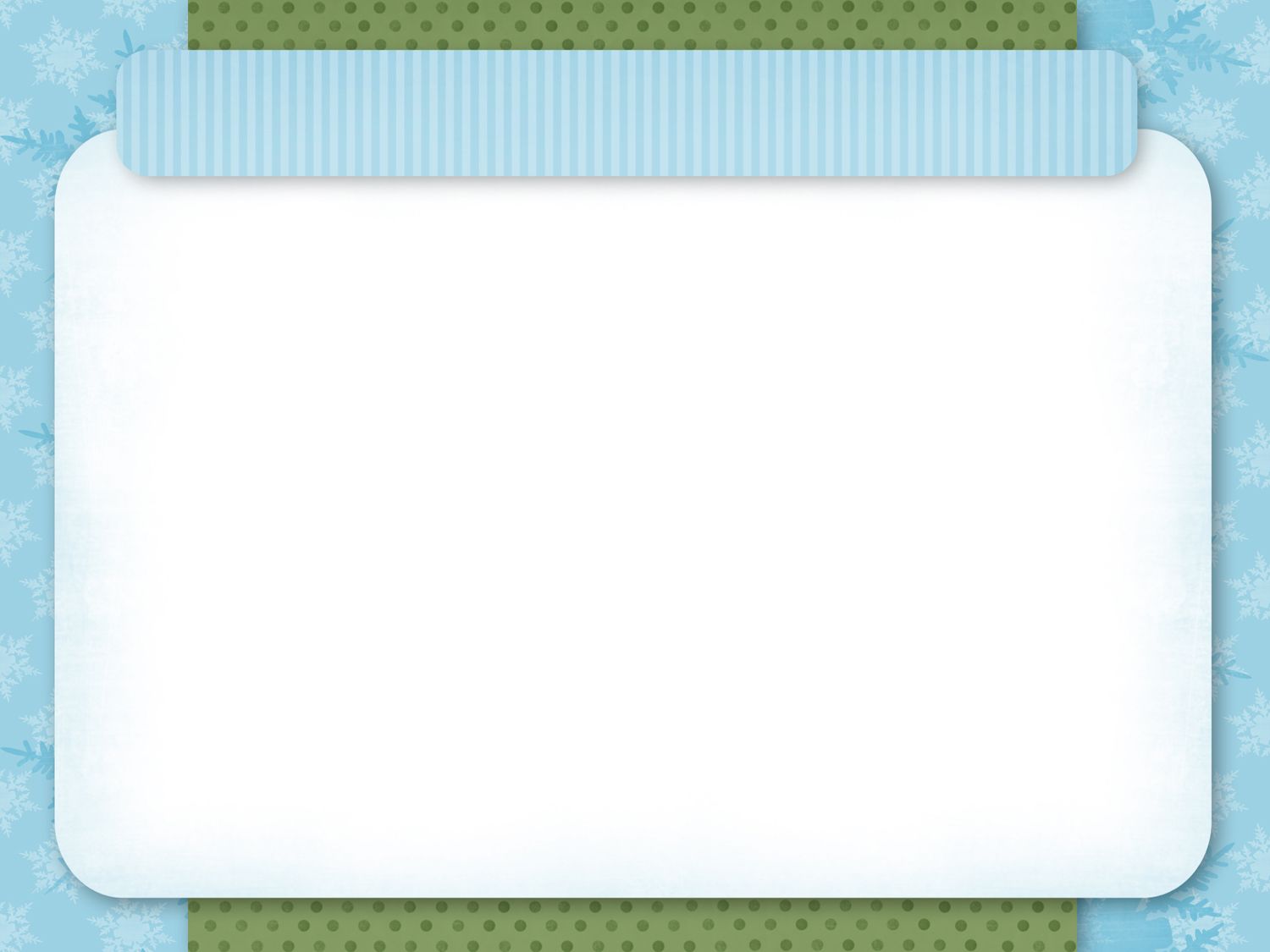 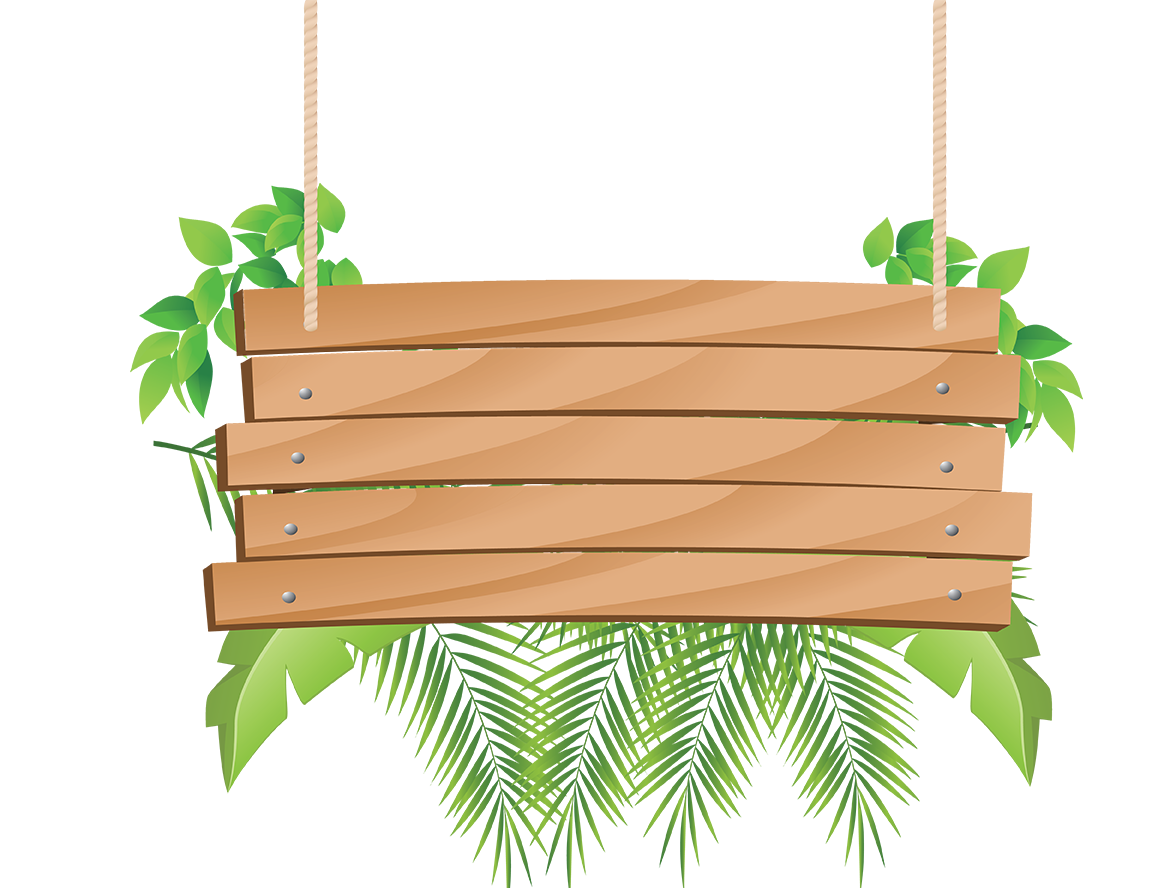 Khi sóc đưa thư cho cô út, cô út nói gì? Sóc nói gì với cô?
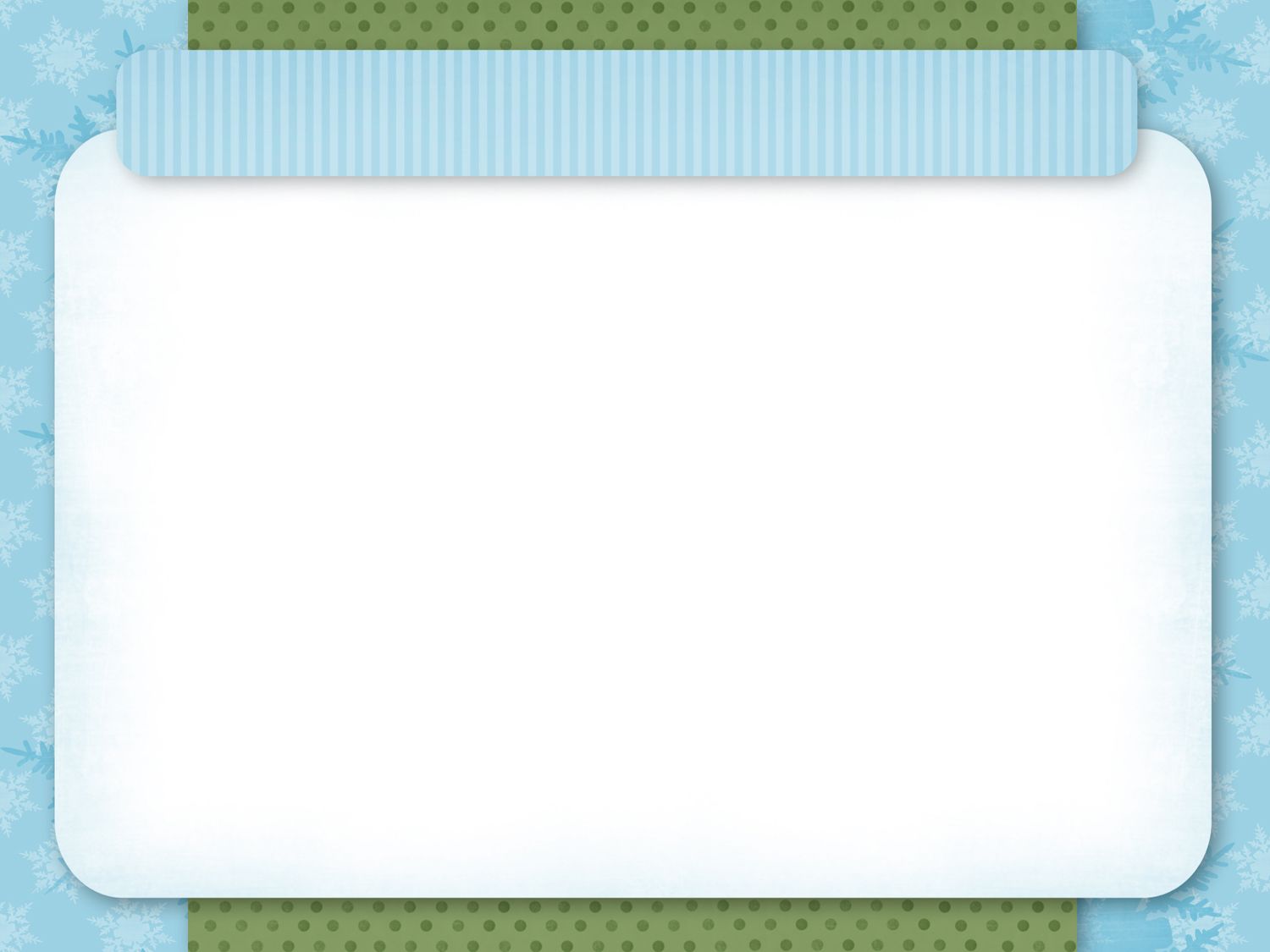 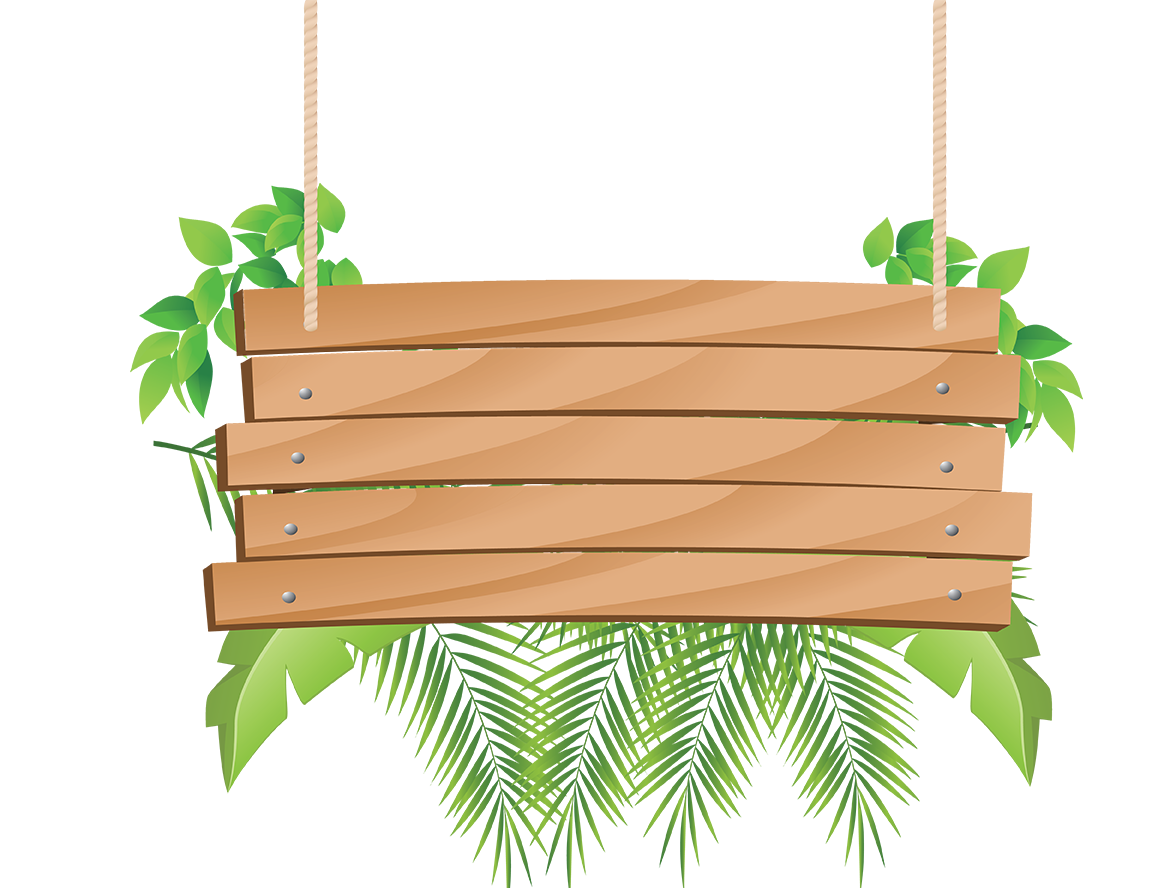 Câu chuyện kết thúc thế nào?
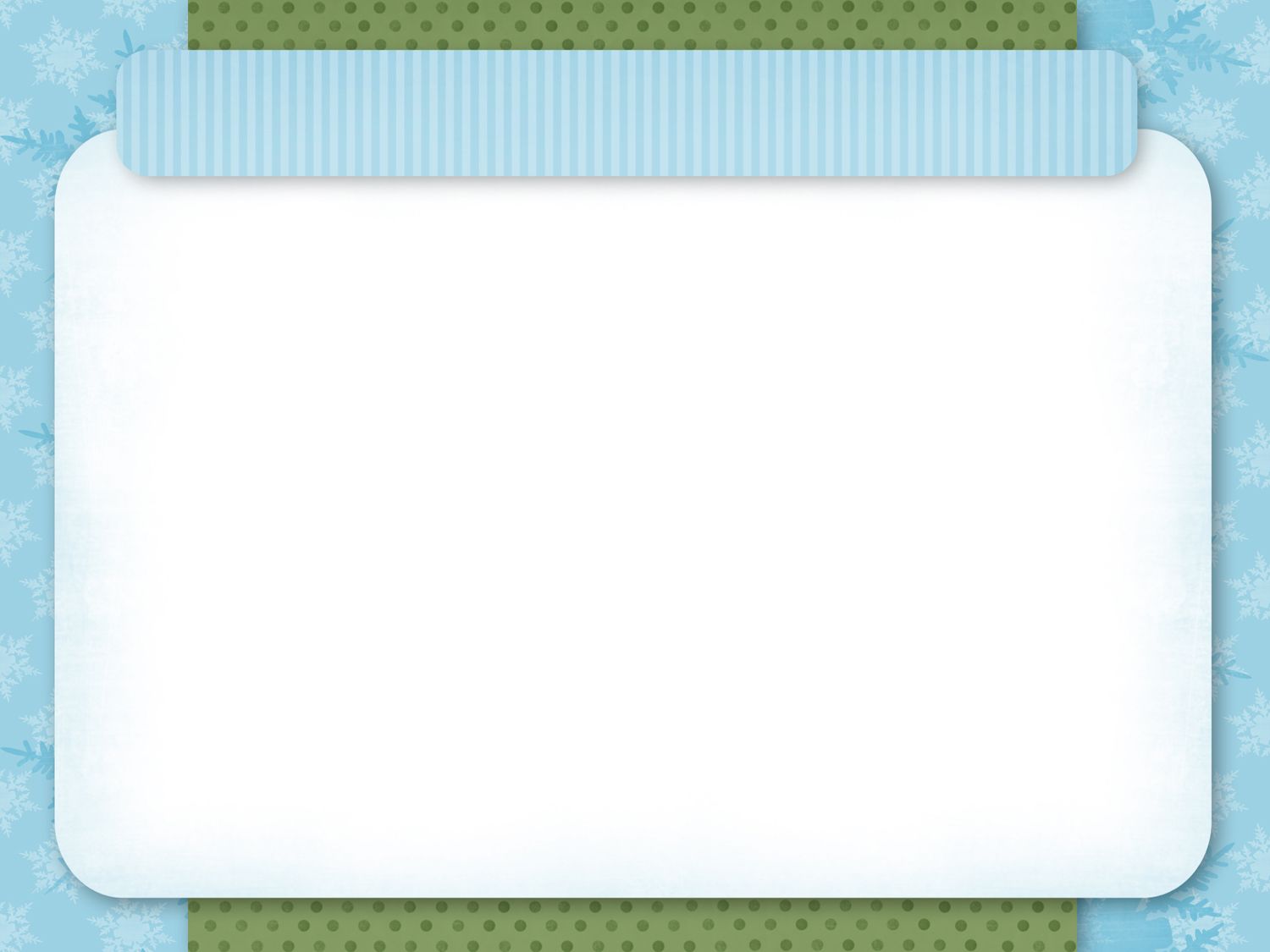 Kể chuyện
Đi tìm vần “êm”
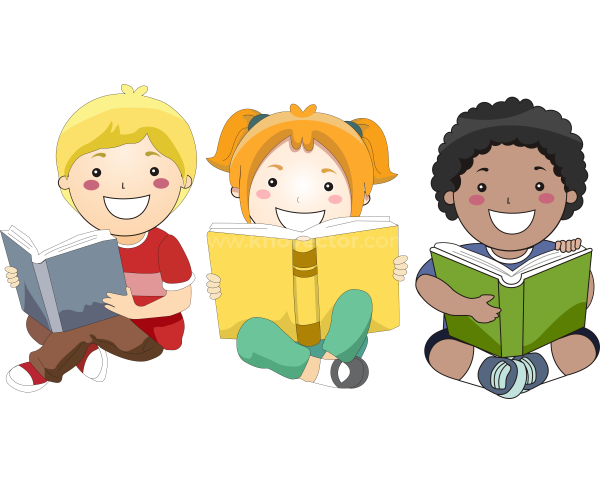 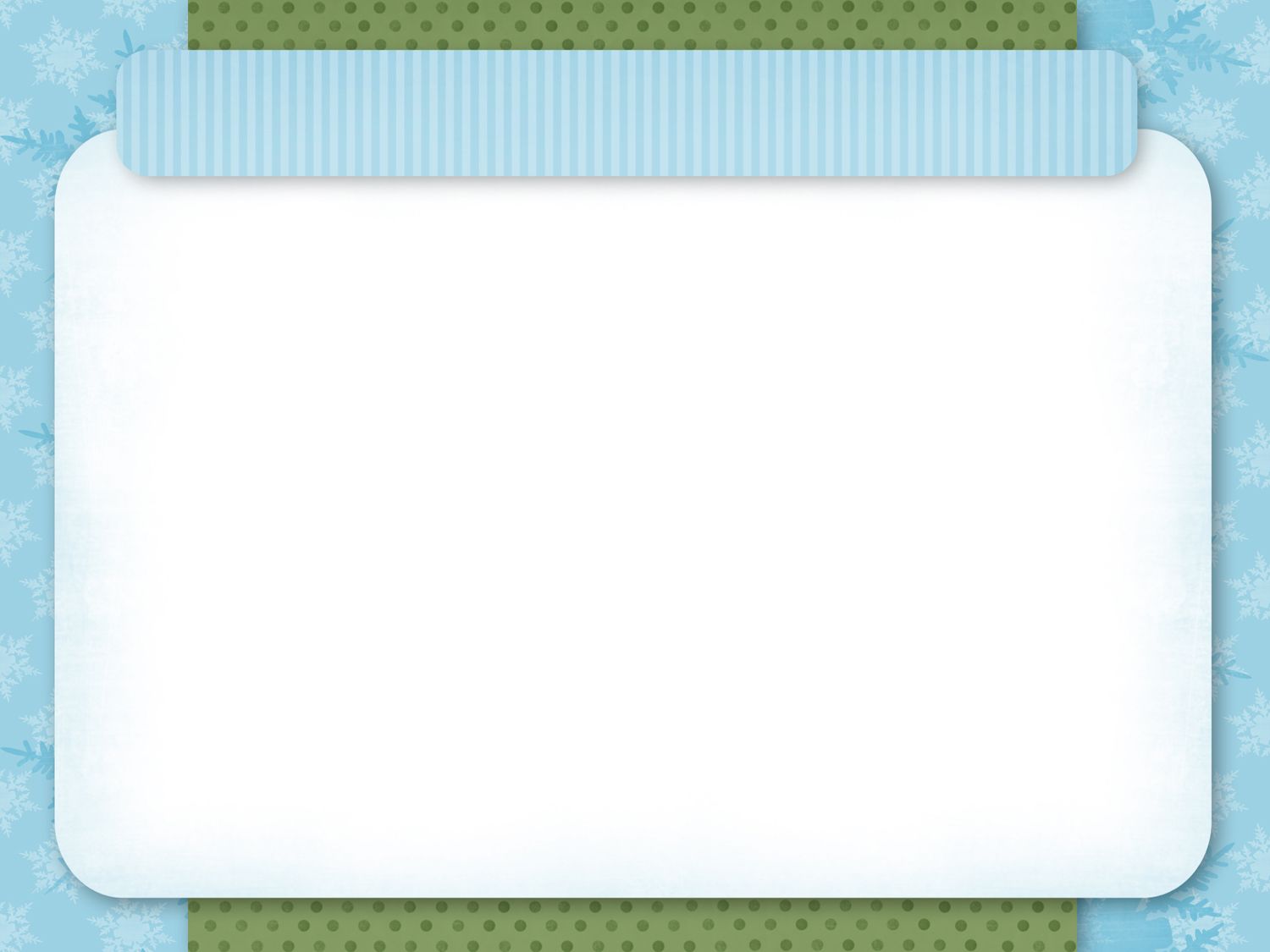 Nghe kể chuyện
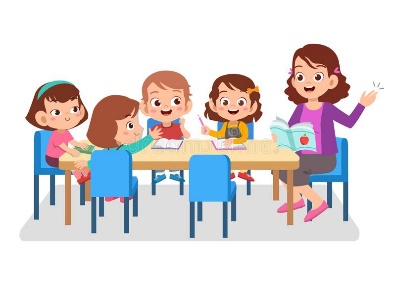 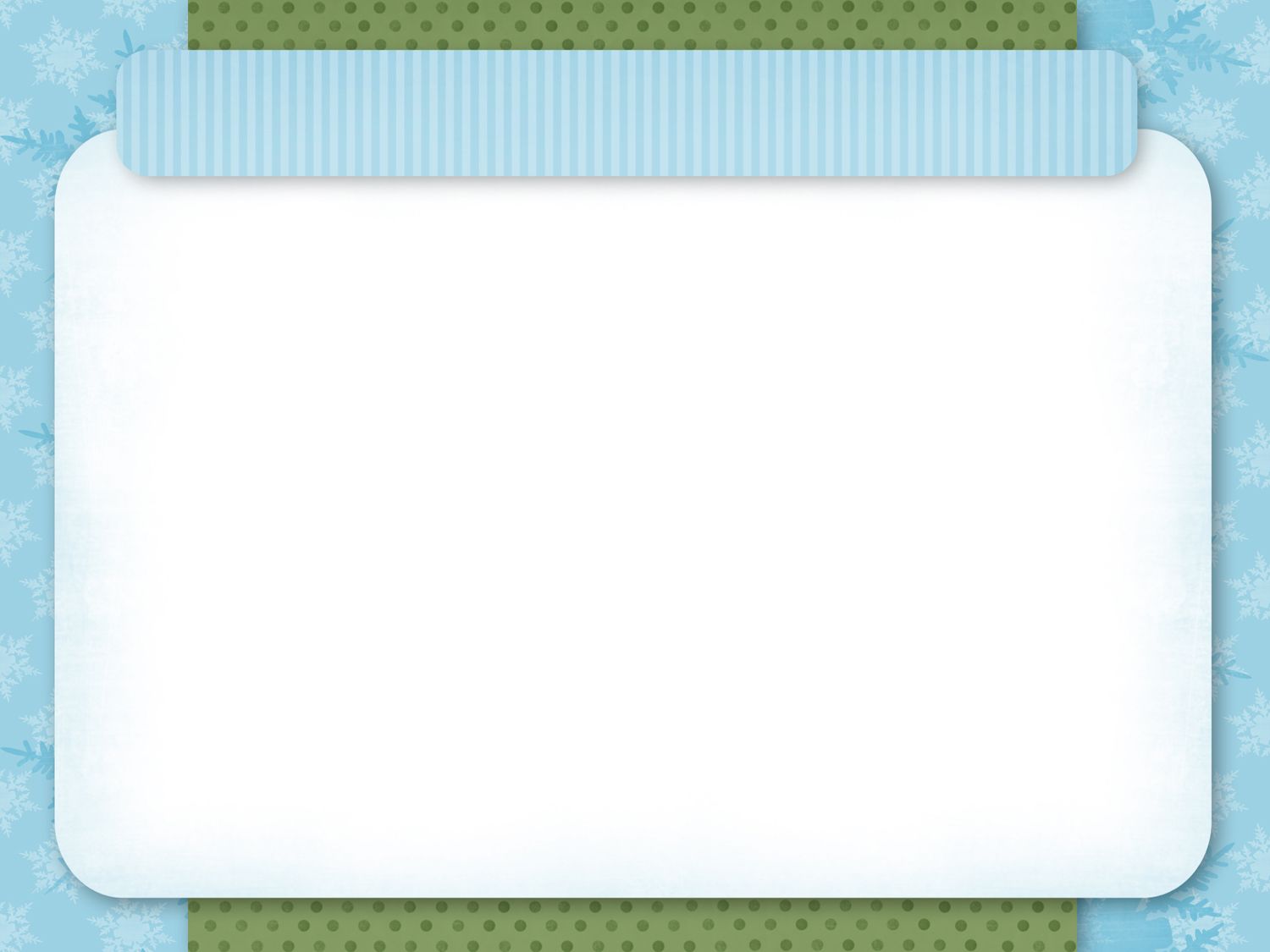 Trả lời câu hỏi theo tranh
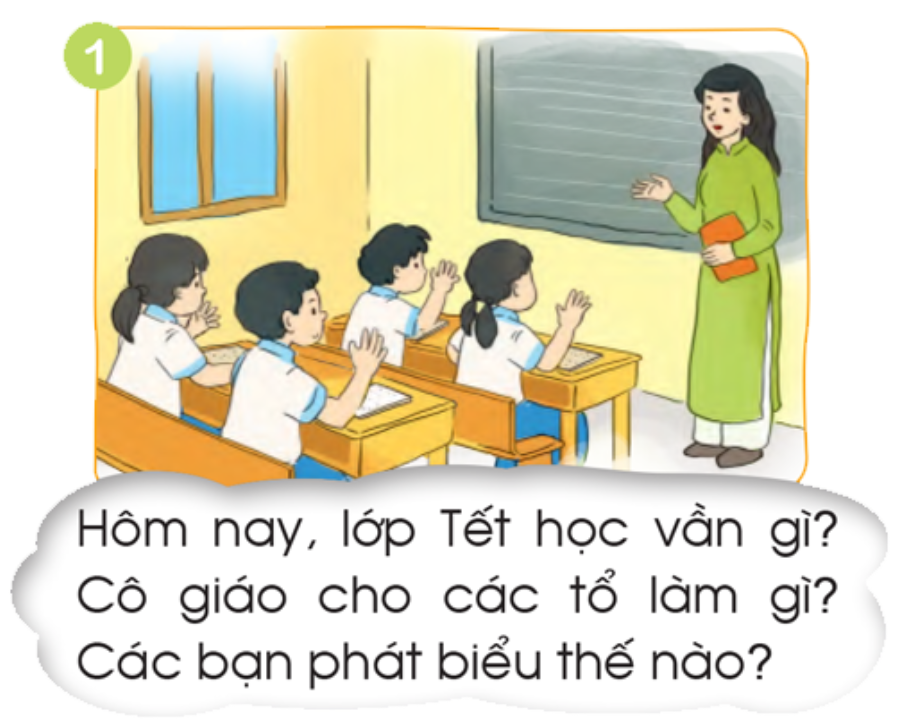 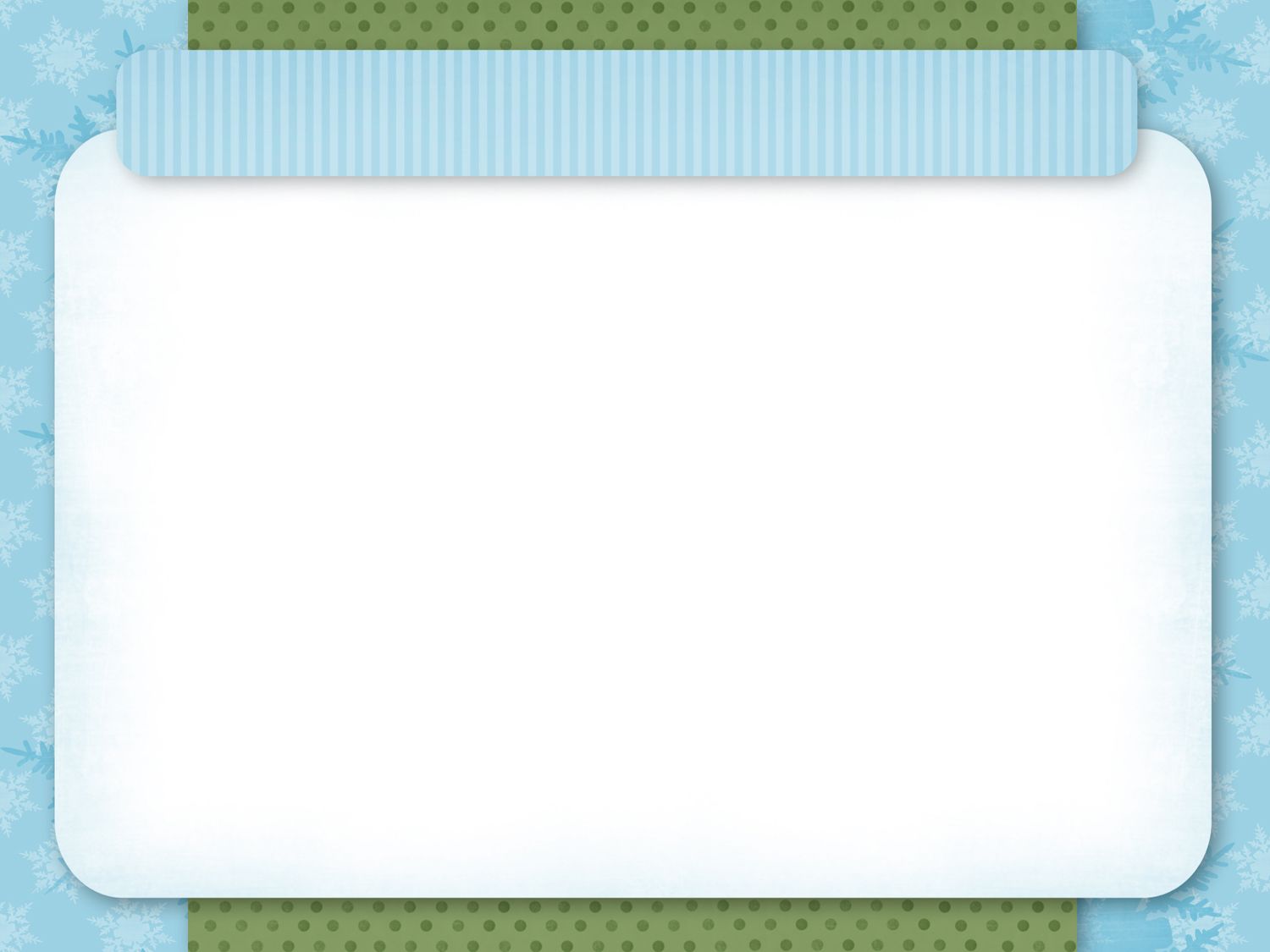 Trả lời câu hỏi theo tranh
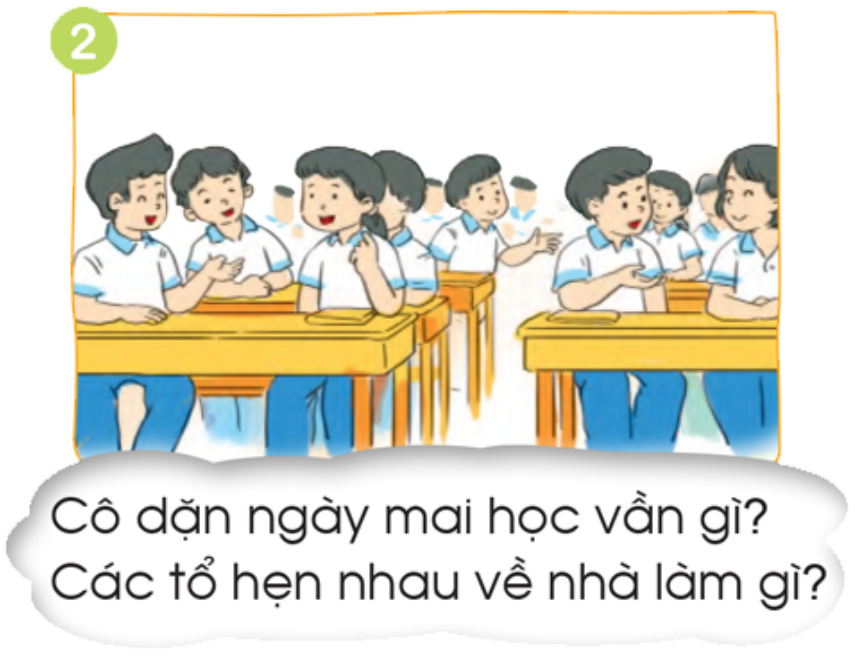 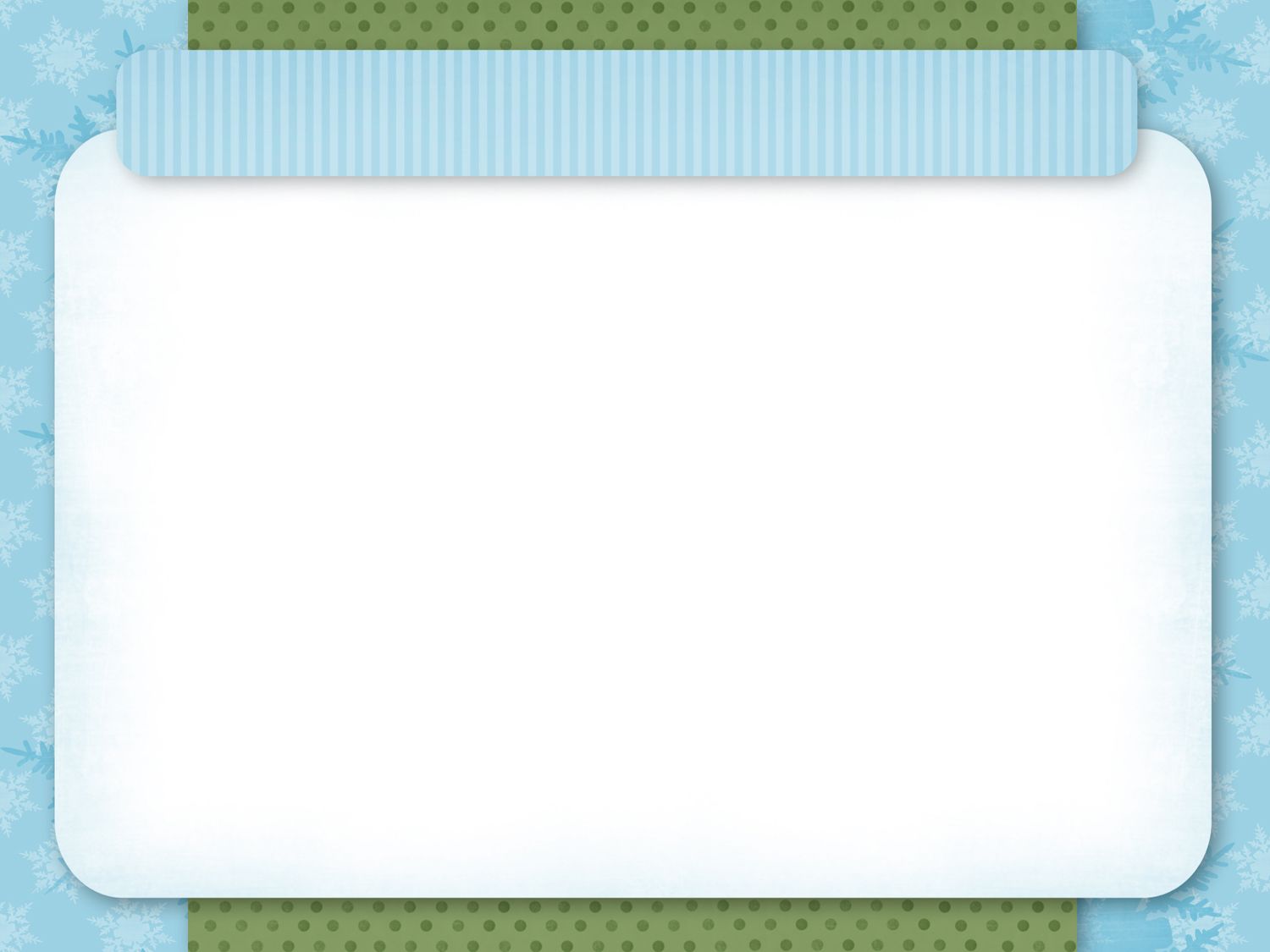 Trả lời câu hỏi theo tranh
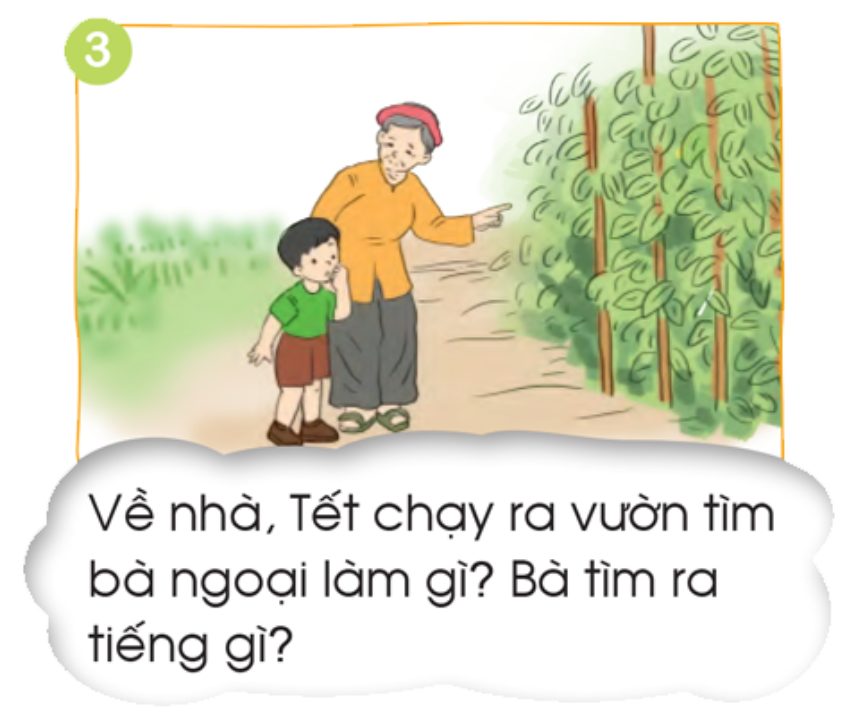 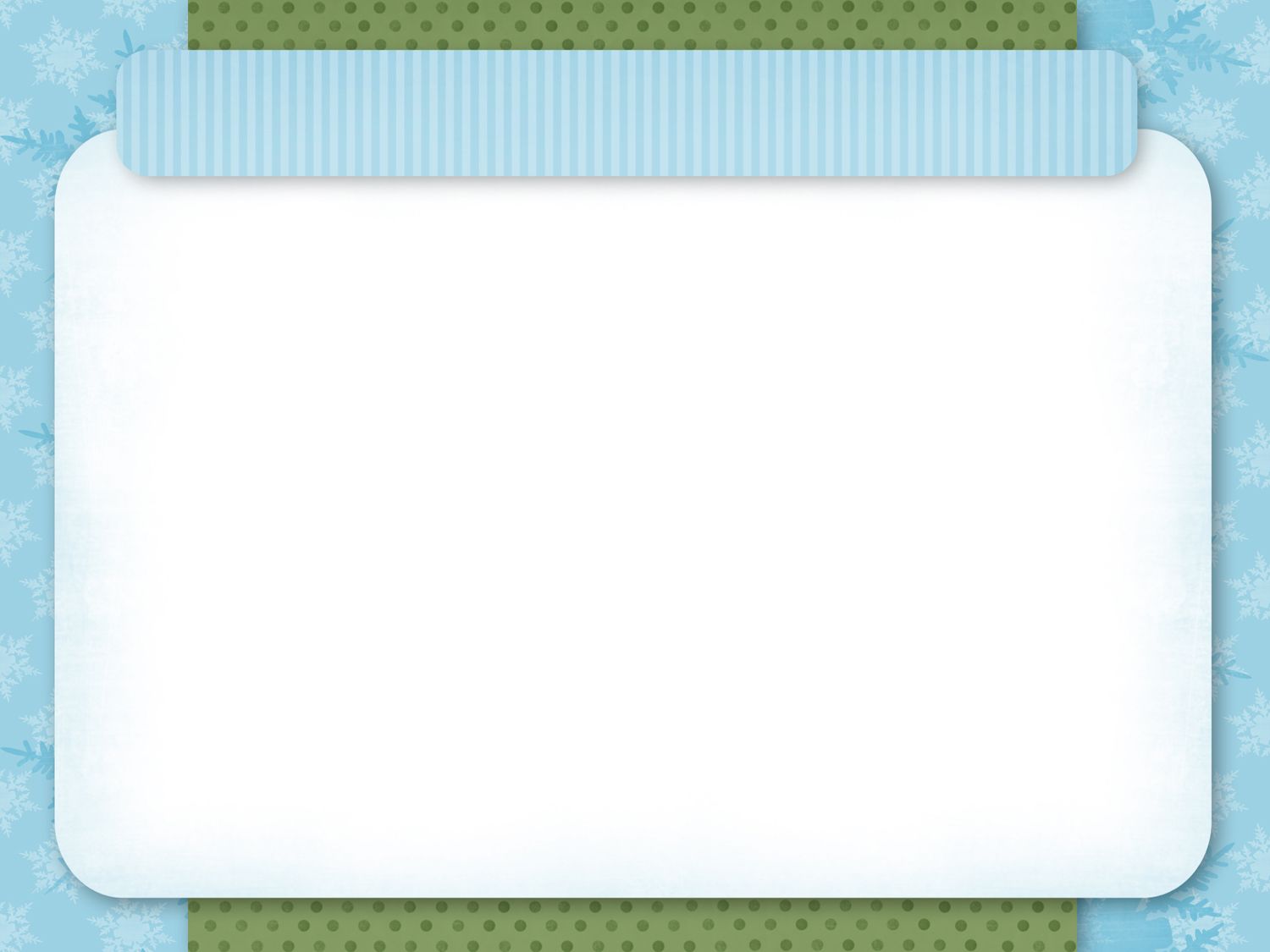 Trả lời câu hỏi theo tranh
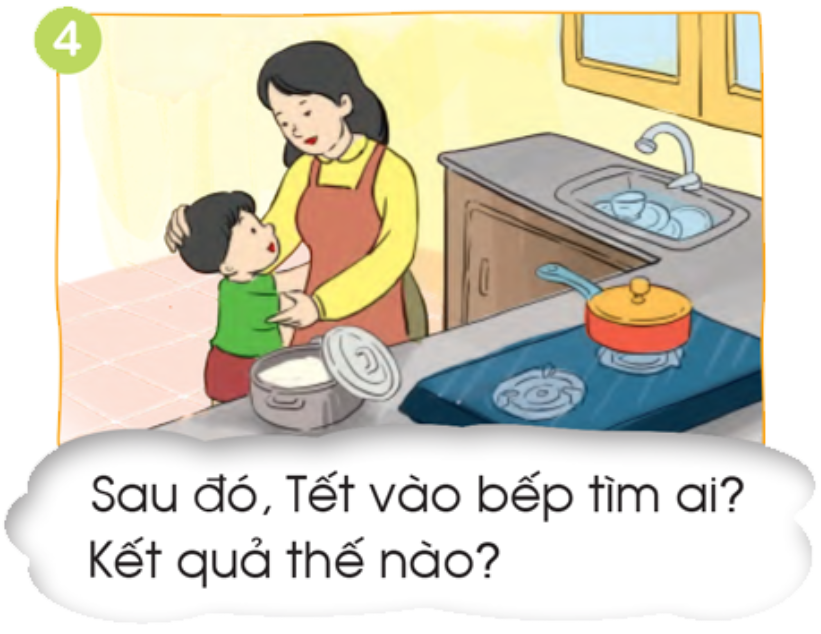 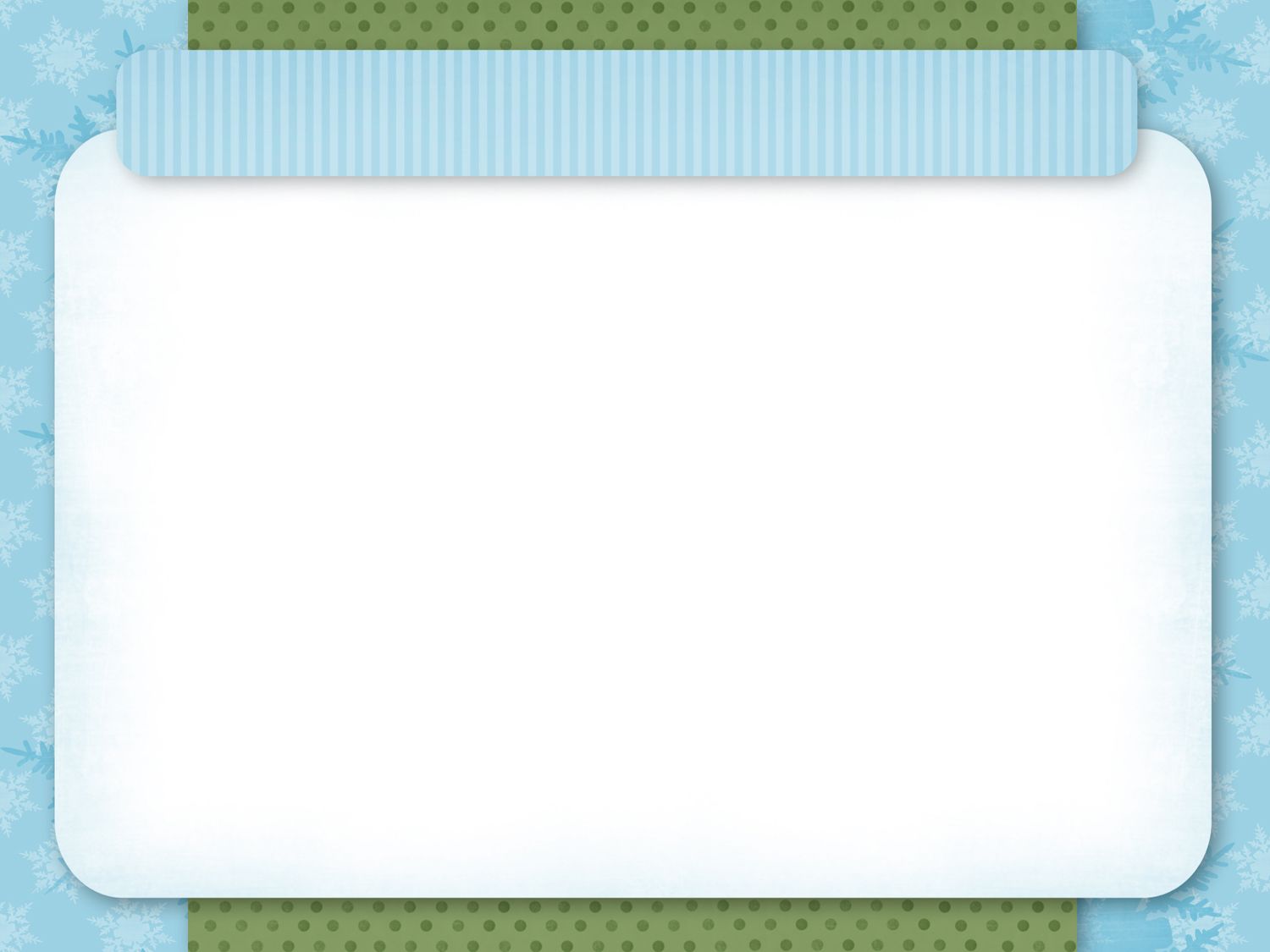 Trả lời câu hỏi theo tranh
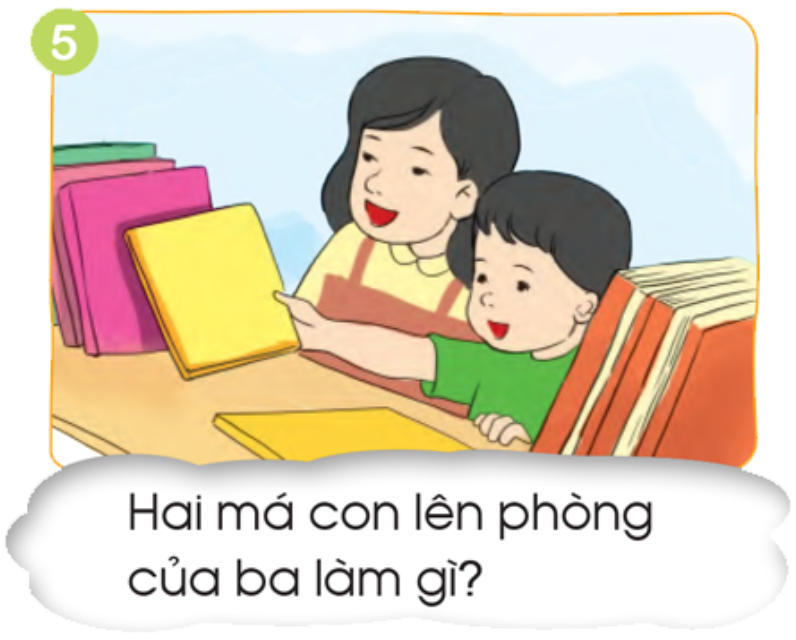 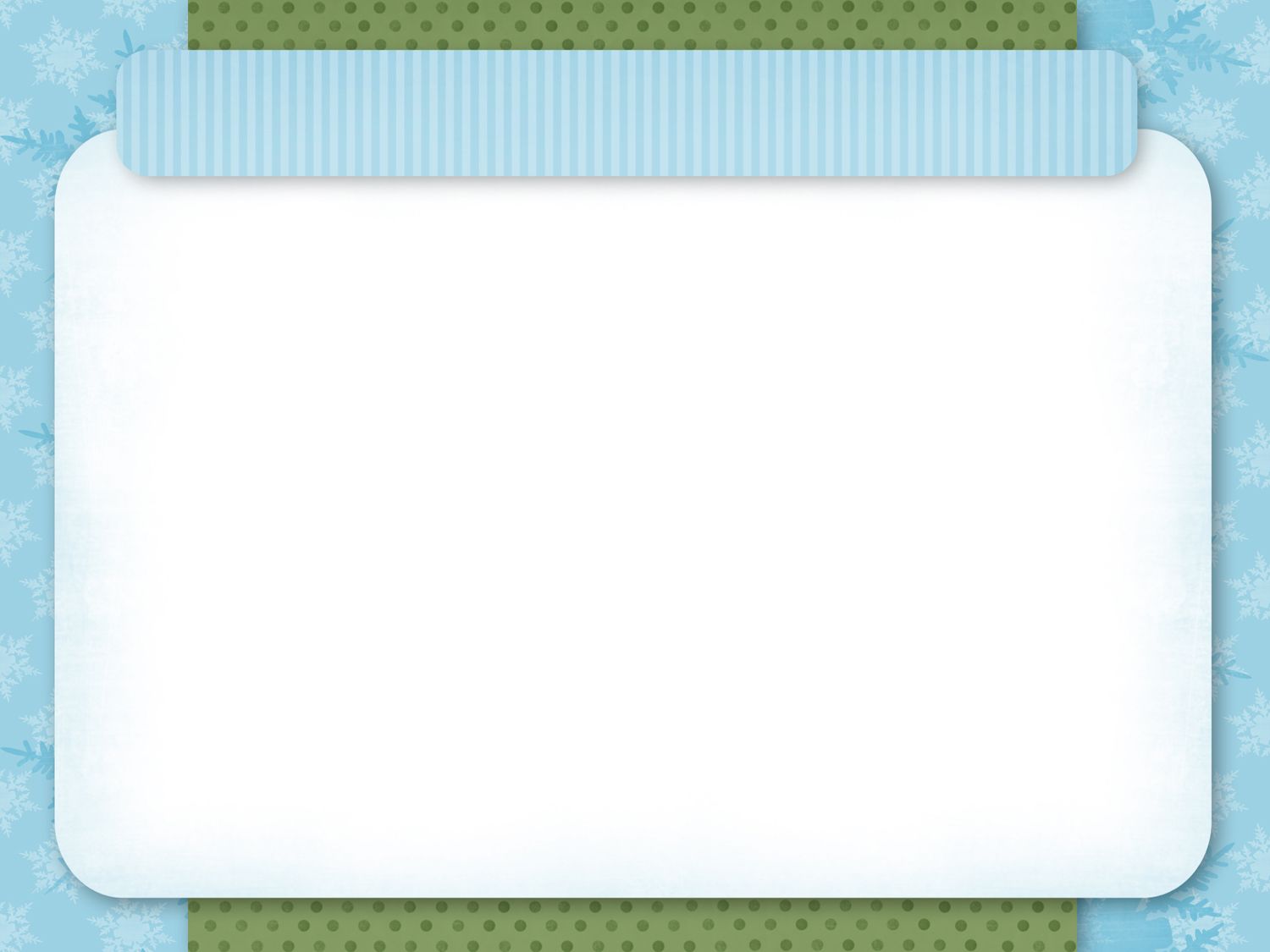 Trả lời câu hỏi theo tranh
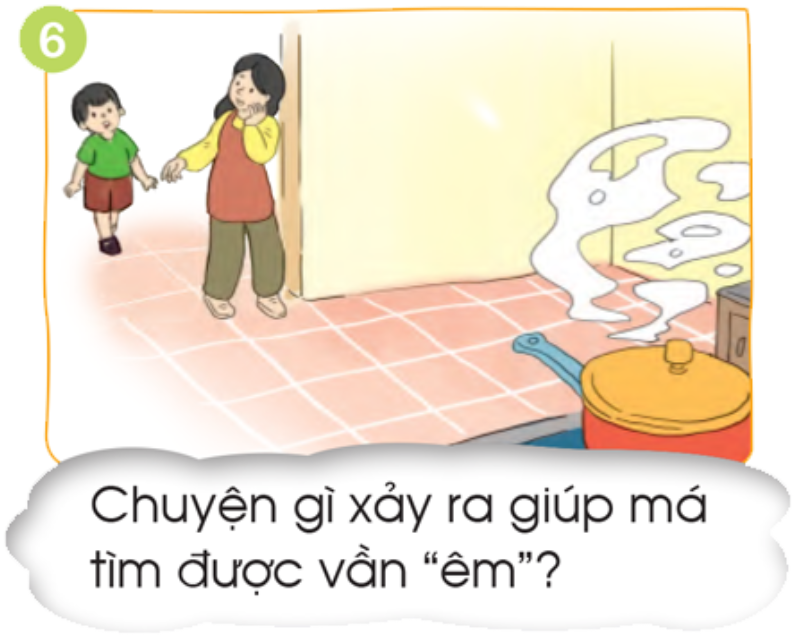 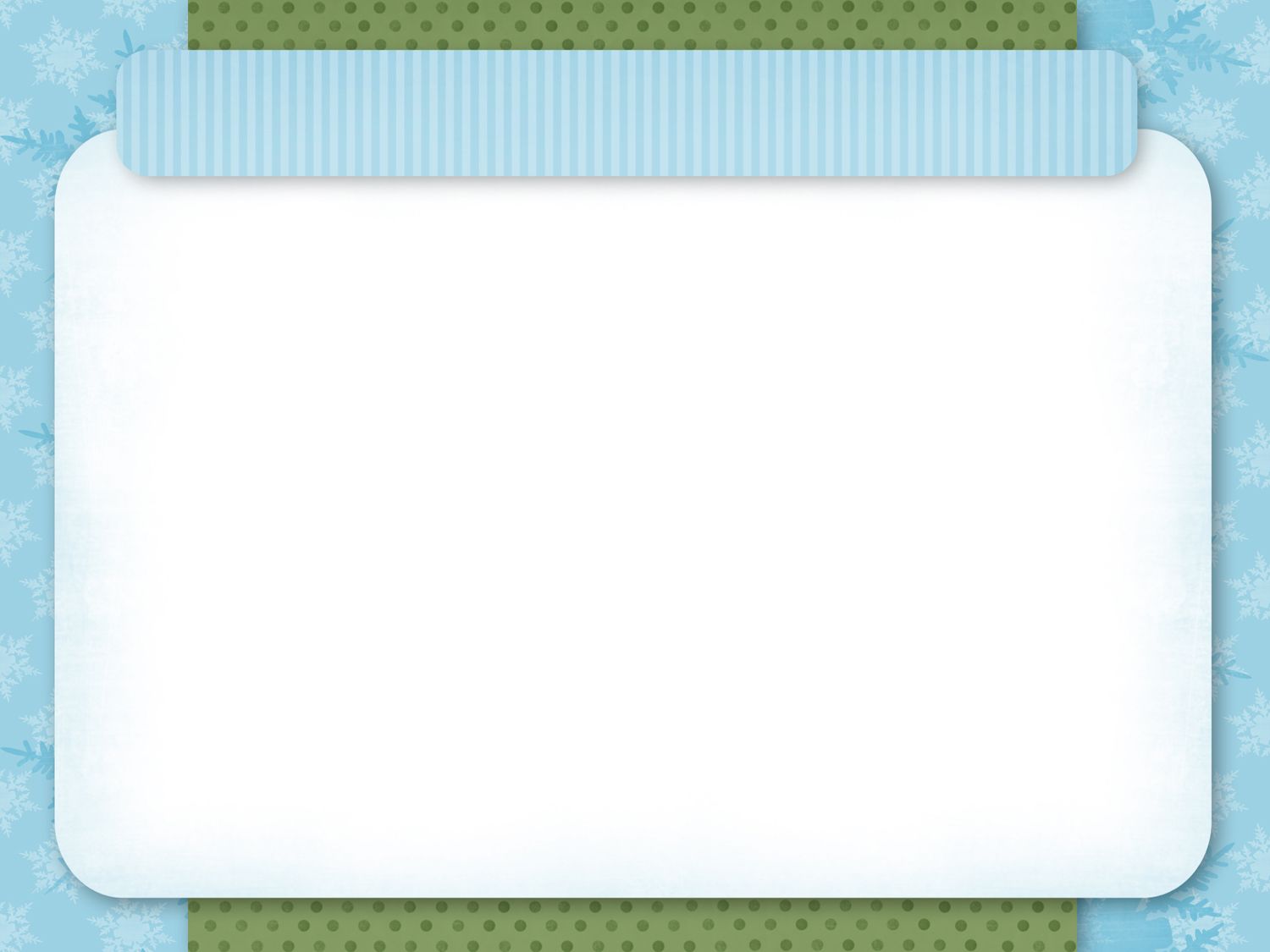 Kể chuyện theo tranh
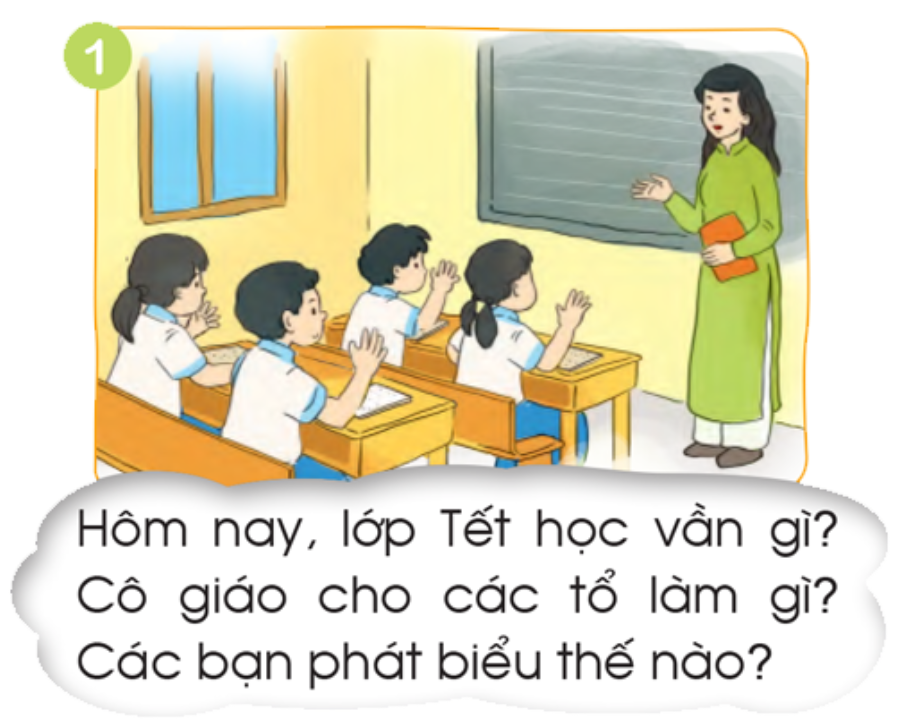 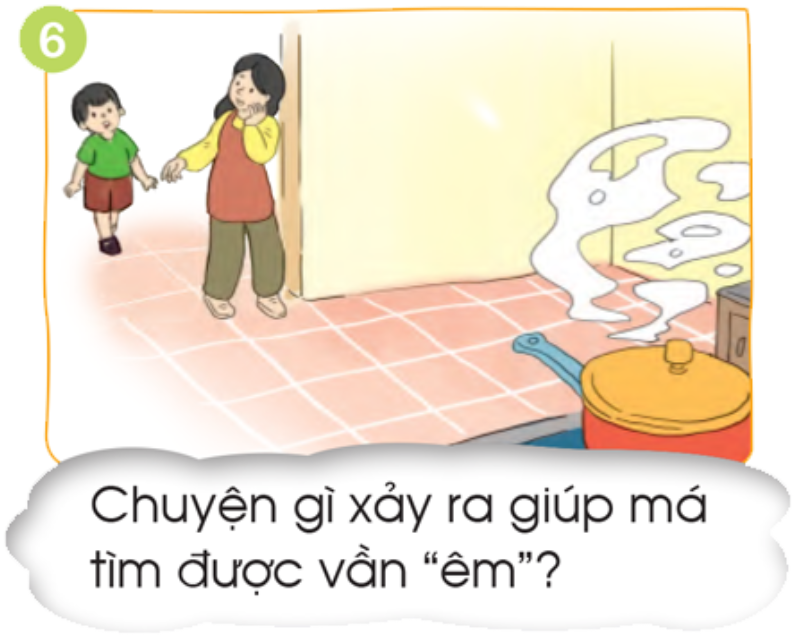 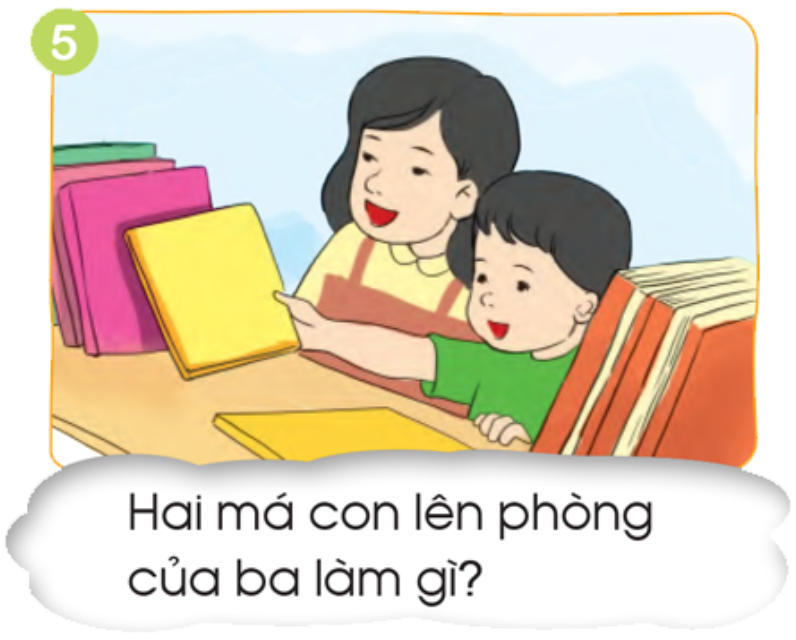 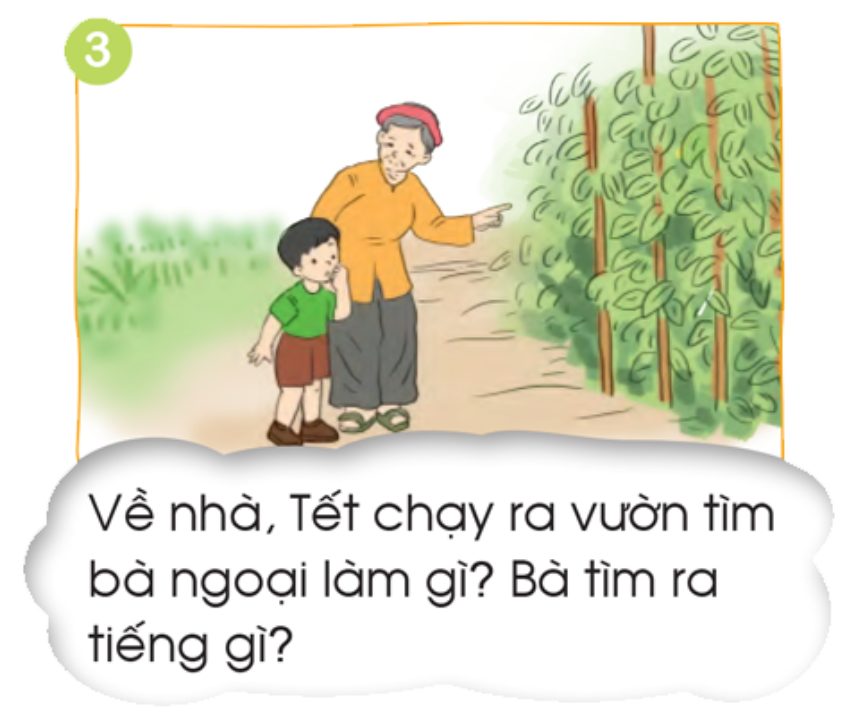 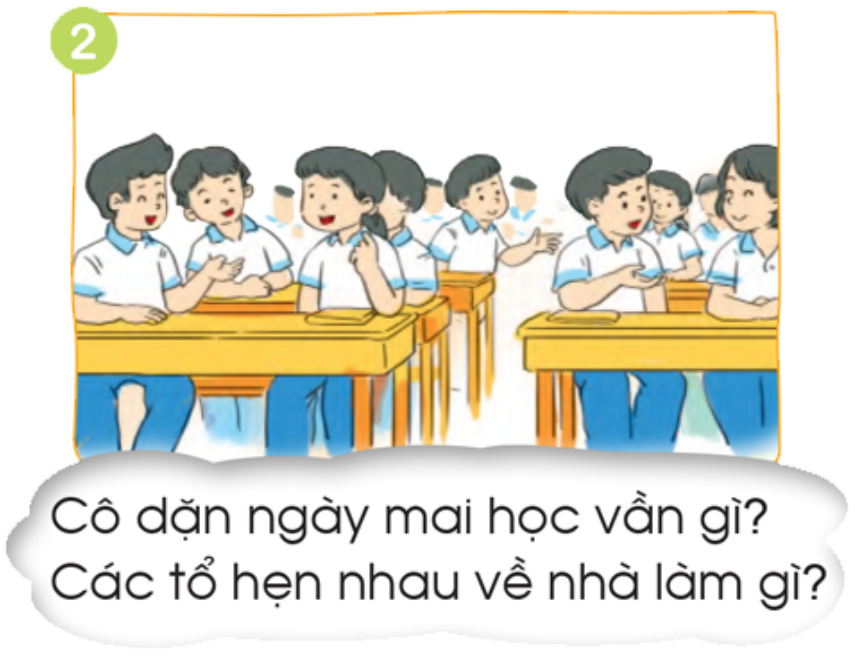 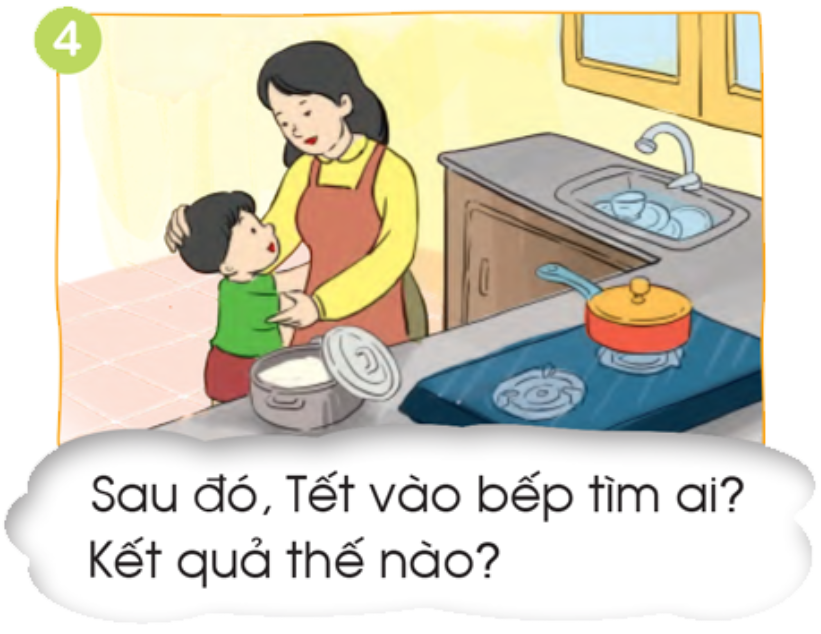 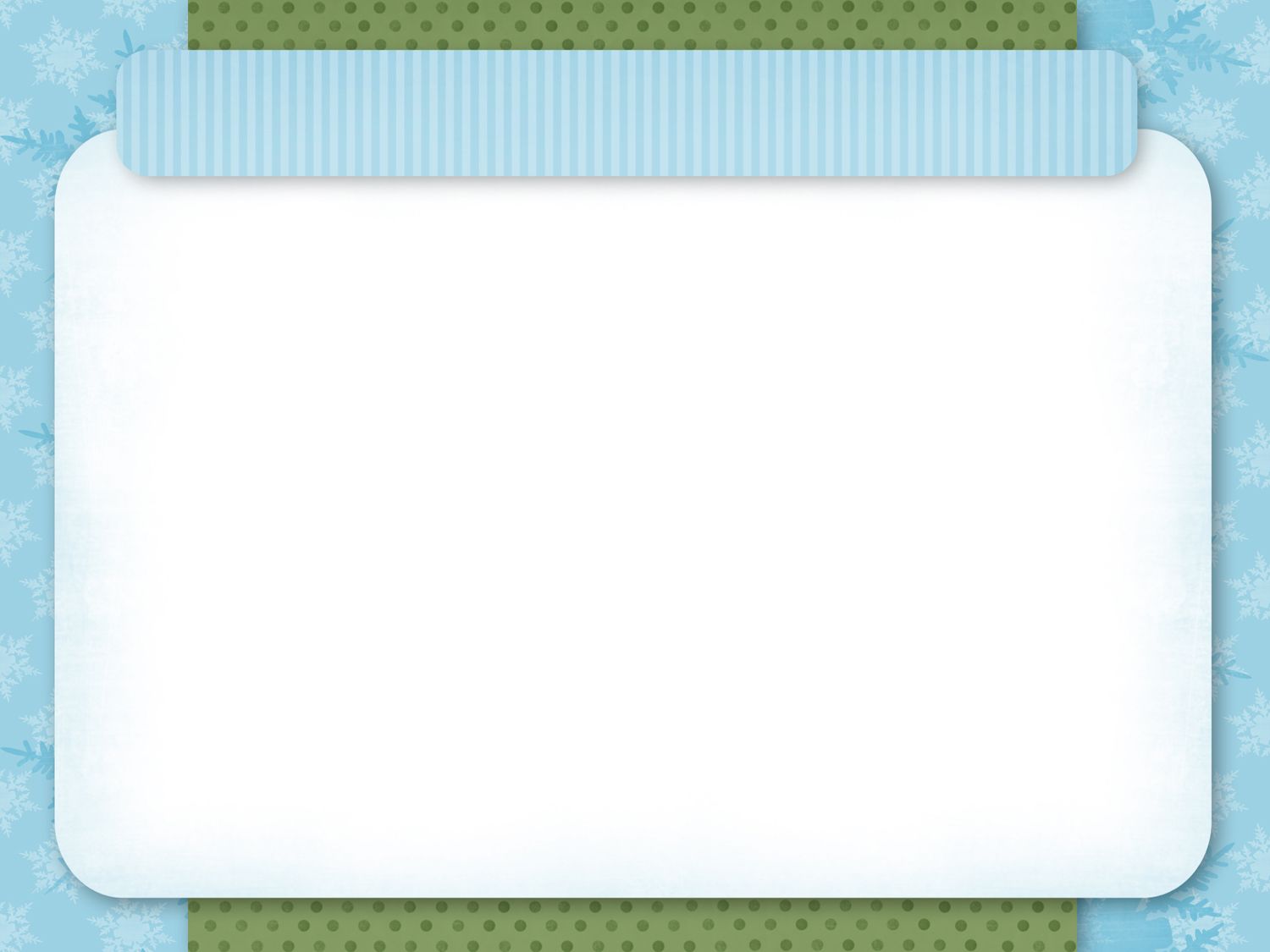 Tìm hiểu ý nghĩa câu chuyện
Câu chuyện cho thấy bạn Tết là học sinh như thế nào?
Những người trong gia đình giúp đỡ Tết như thế nào?
Hoc10 chúc các em học tốt!